Girasol
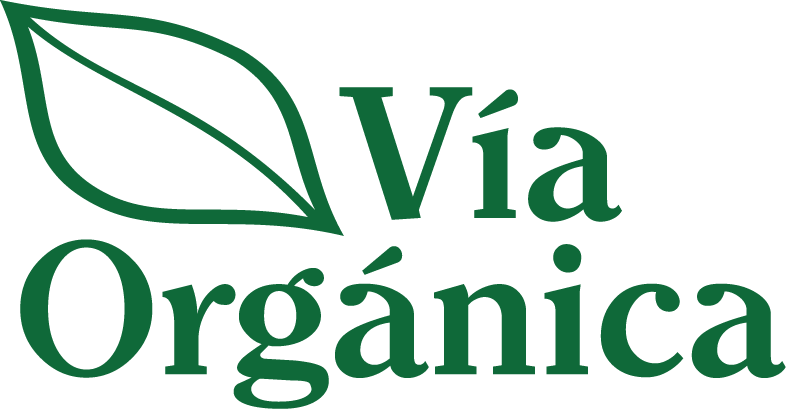 Helianthus annuus
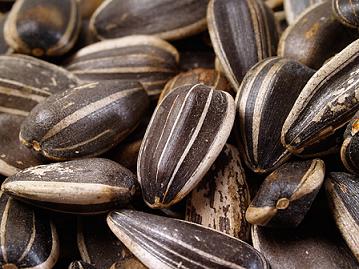 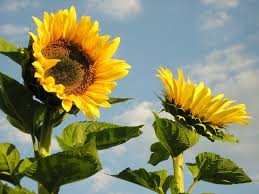 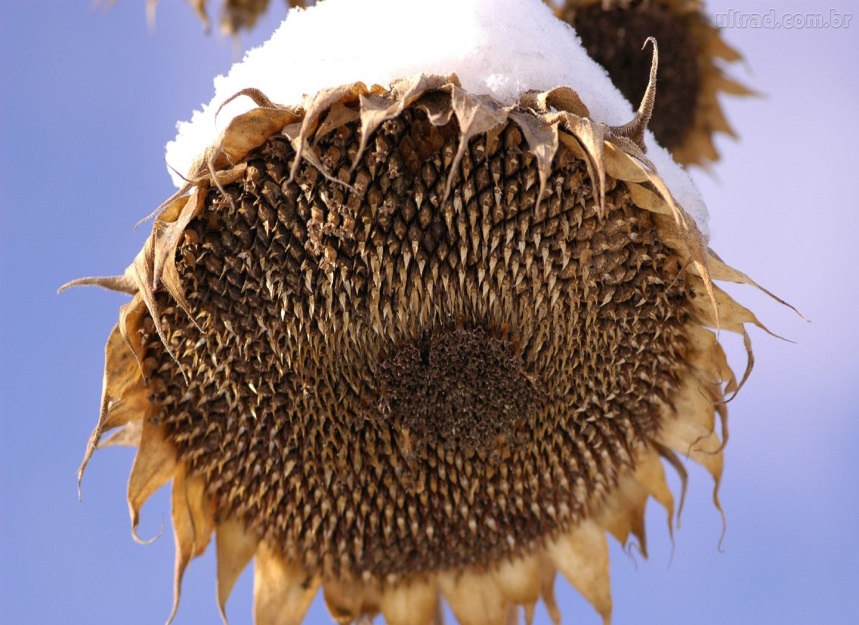 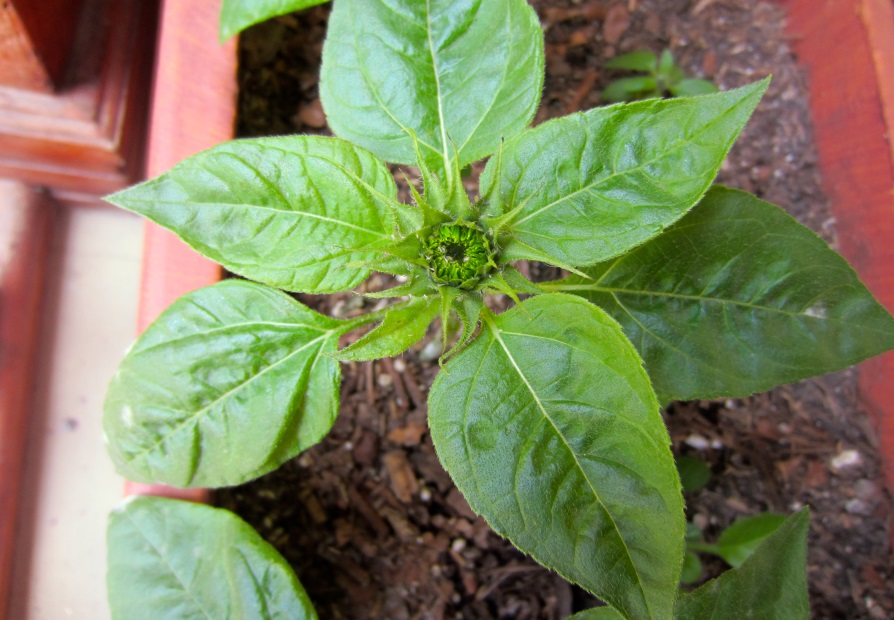 Planta
Floración
Flor seca
Semilla 
(etapa comestible)
Polinización cruzada. 
Aislamiento de 300 metros entre variedades.
Cosechar cuando los pétalos han caido y la parte posterior de la flor se ve seca y café.
Cortar el tallo dejando unos 50cm y colgar boca abajo hasta que esté completamente seco.
Frotar con la mano para desprender las semillas
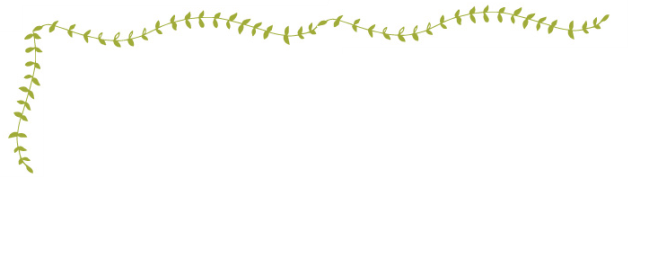 Familia: asteracea
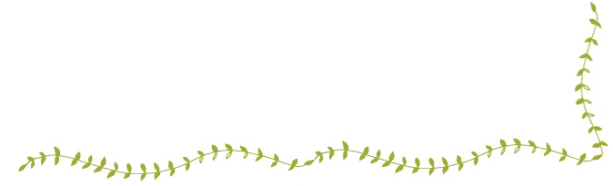 Frijol
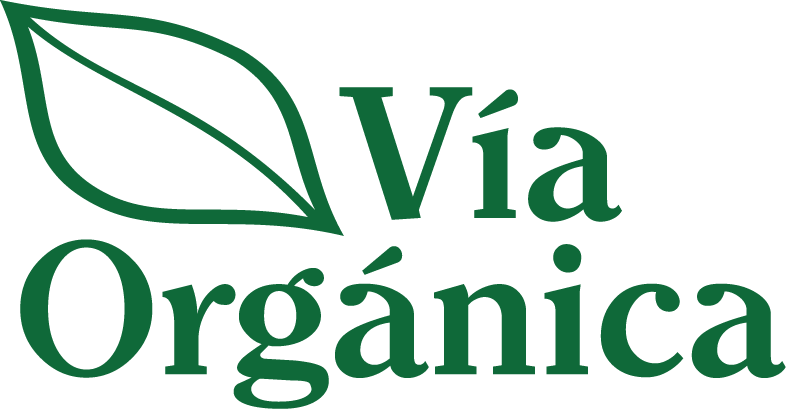 Phaseolus vulgaris
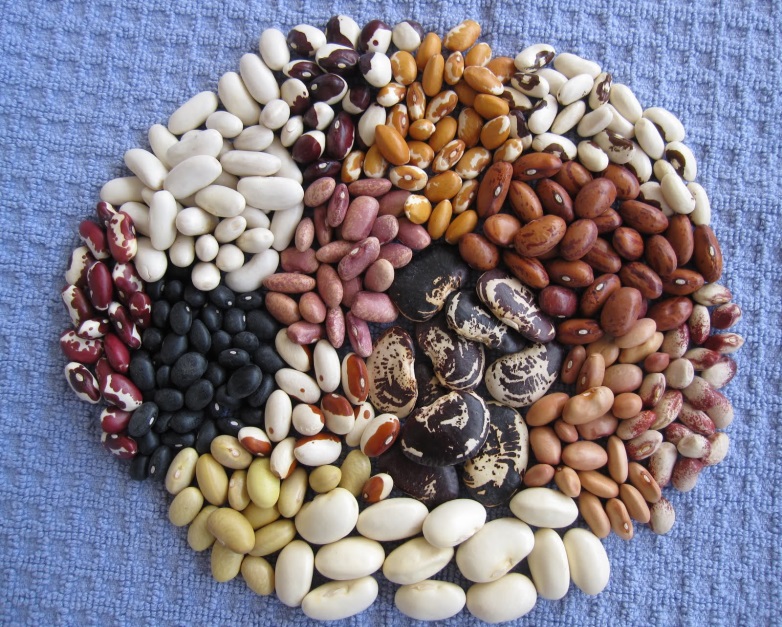 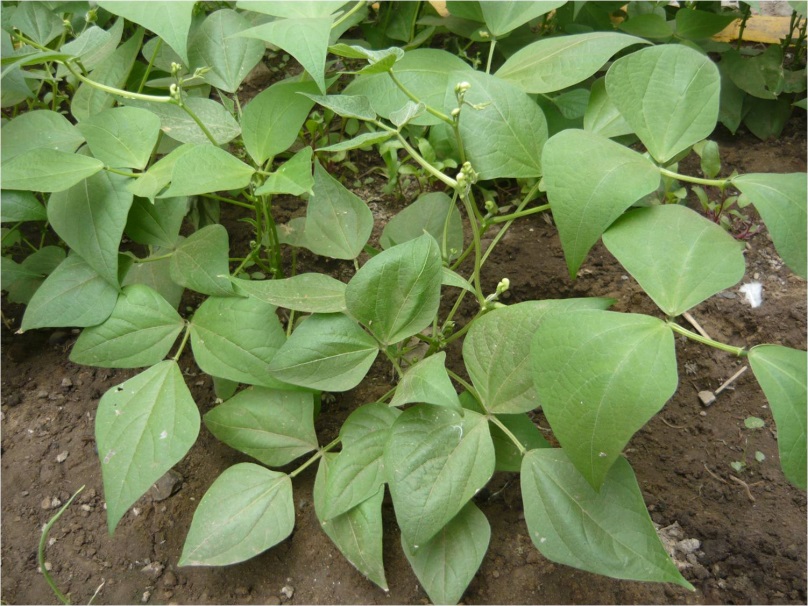 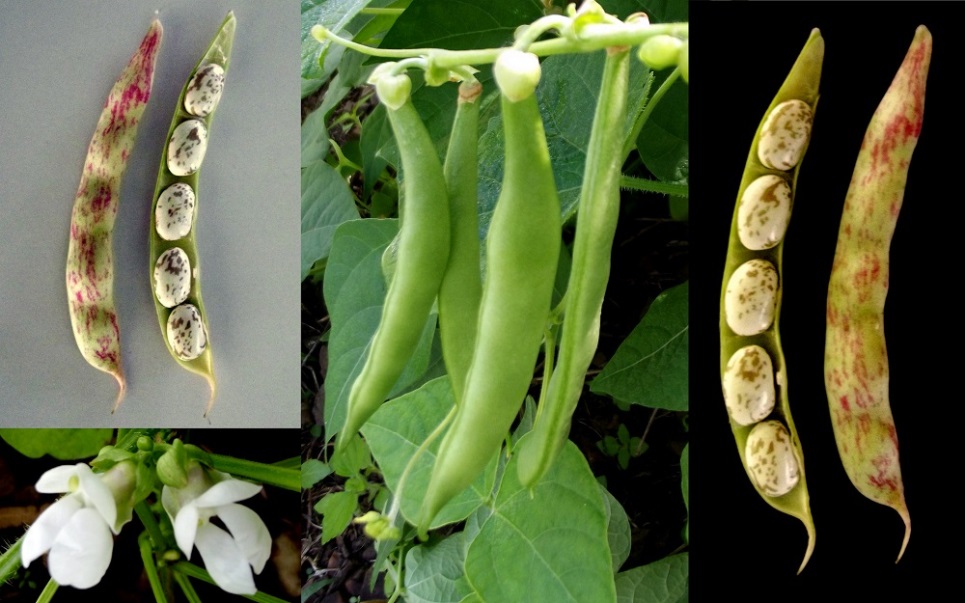 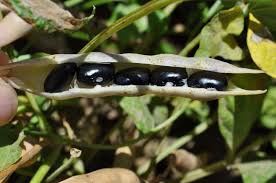 Semilla 
(etapa comestible)
Planta
Vainas y flor
Vaina seca
Autopolinizacíón, pero si crece entre otras variedades el polen se puede cruzar. 
Aislamiento de 3 metros entre variedades.
Dejar secar completamente las vainas.
Para limpiar abrir las vainas a mano o pisándolas (la semilla no se romperá).
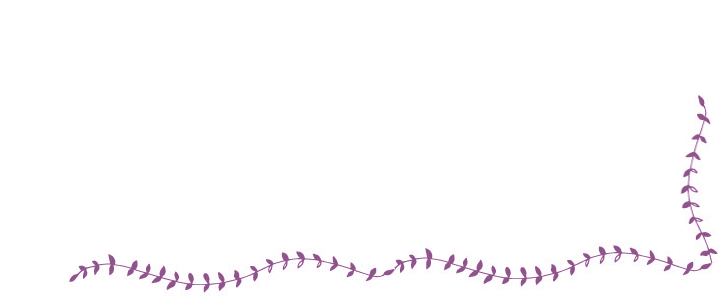 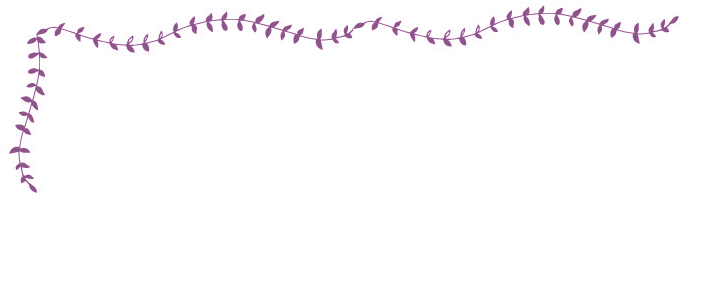 Familia: Leguminosa
Maíz
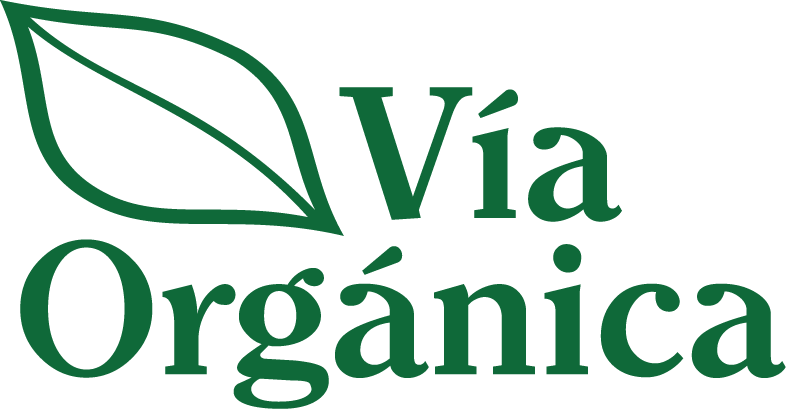 Zea mais
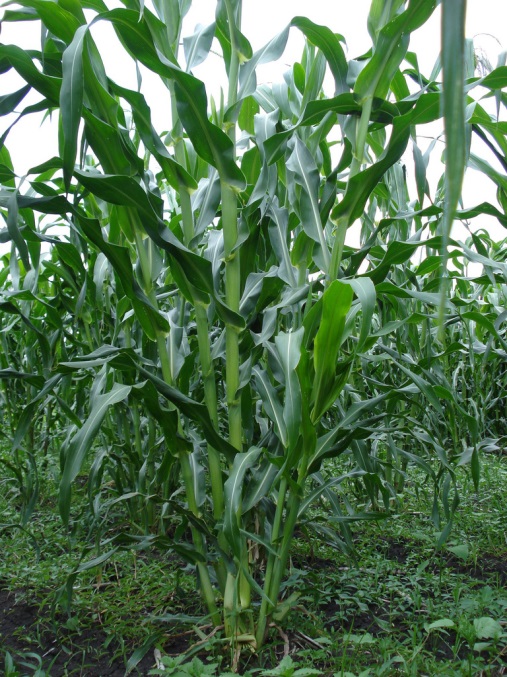 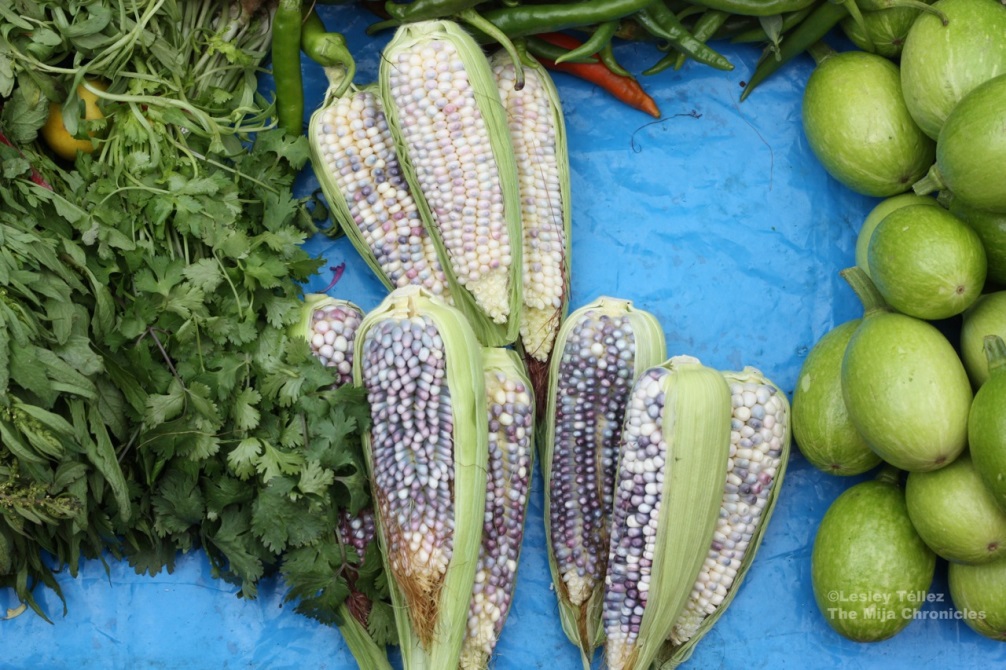 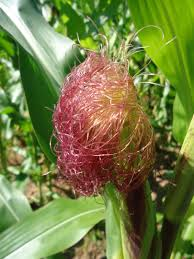 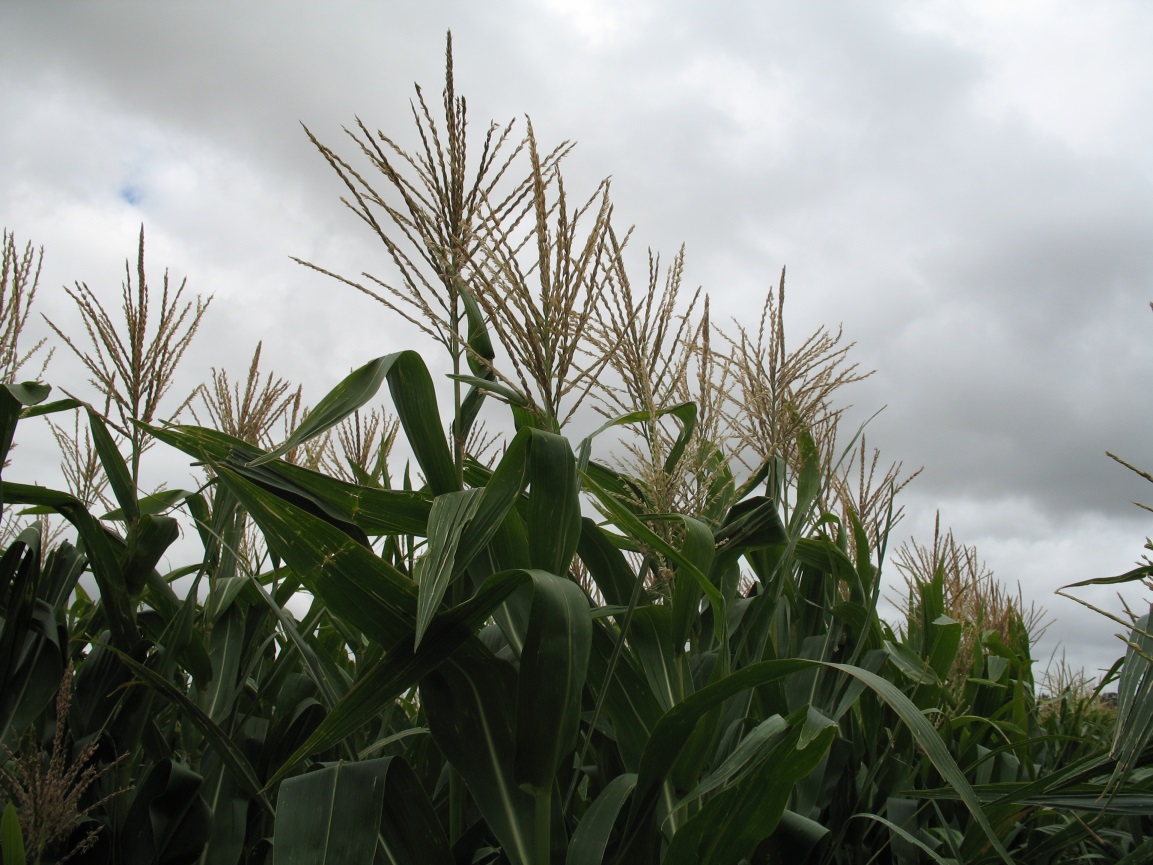 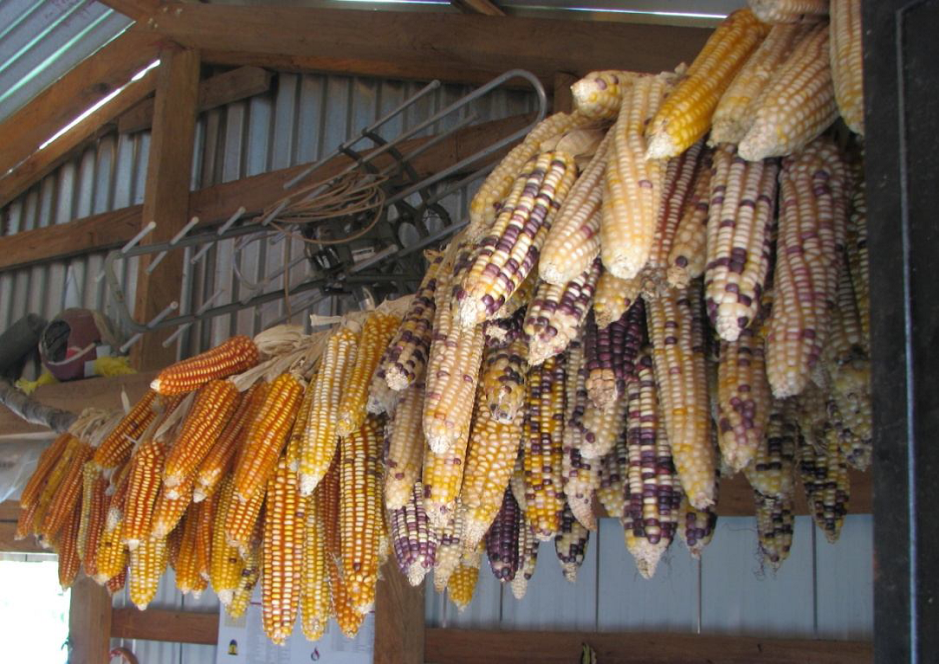 Planta
Floración
Etapa comestible
Almacenamiento
Autopolinizacíón y polinización cruzada
Distancia entre variedades, 800m.
Cosechar la mazorca y dejarla secar completamente
Puede almacenarse en mazorca o desgranando para guardar en costales o contenedores.
Guardar en un lugar fresco, seco y fuera del alcance de los animales
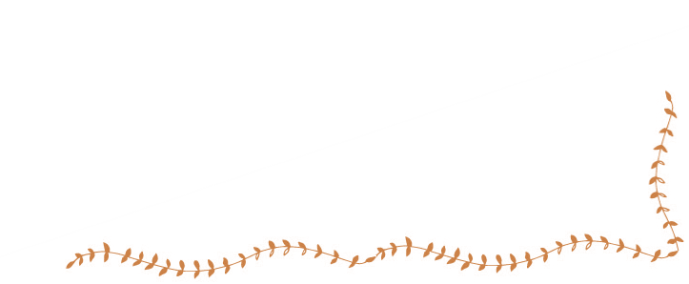 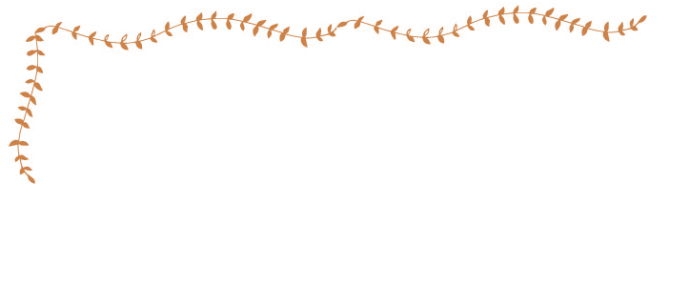 Familia: poacea
Cebolla
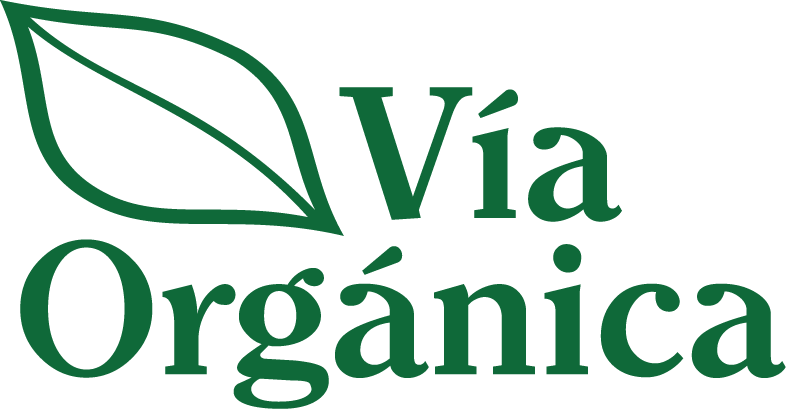 Allium cepa
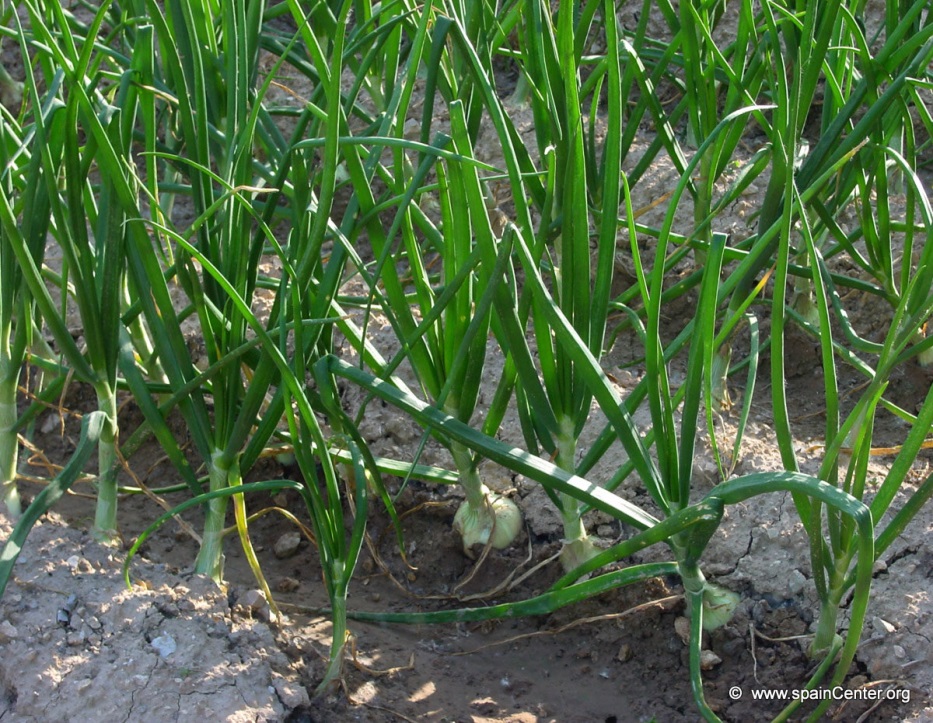 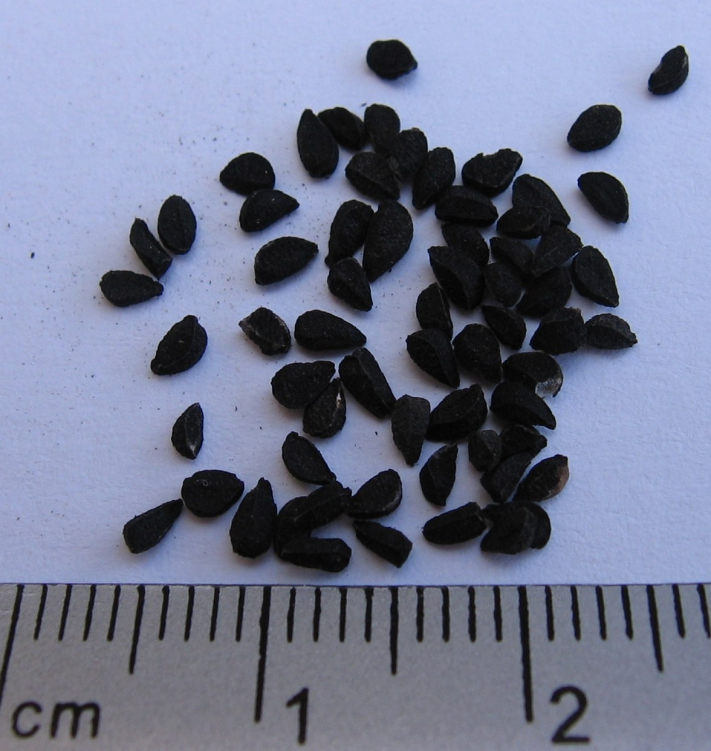 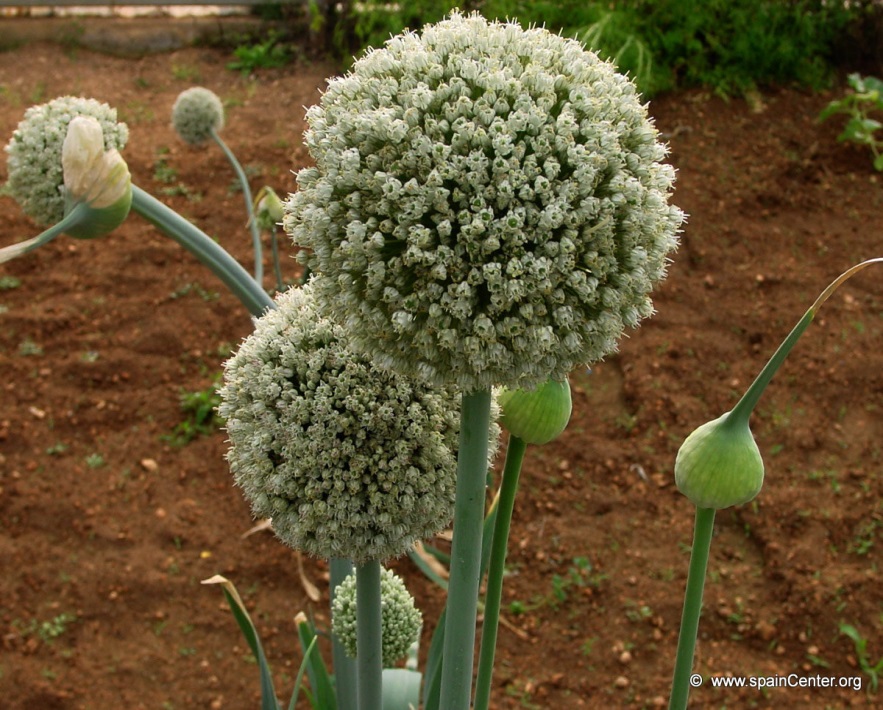 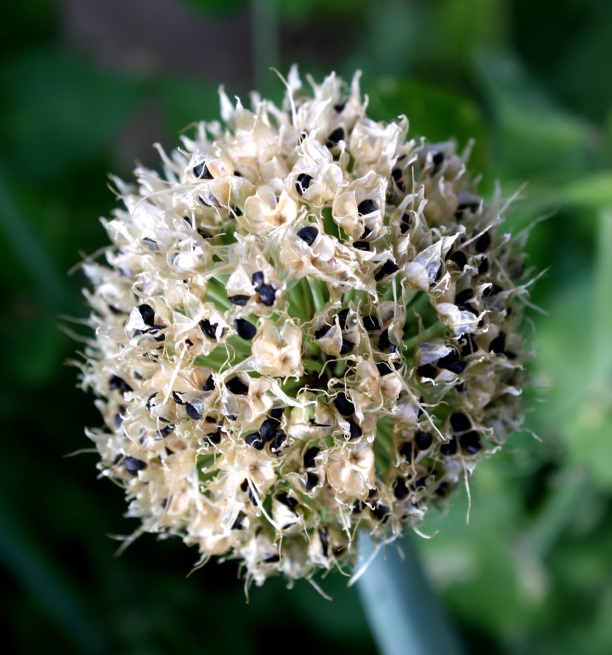 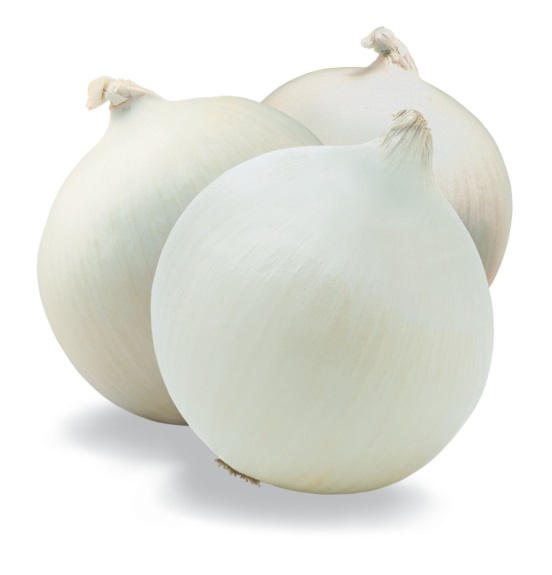 Floración
Semilla
Etapa comestible
Planta
Flores seca
Polinización cruzada.
Aislamiento por variedad 1.5km.
Planta bianual, dejar secar completamente la flor y cortar cuando las semillas negras comienzan a salir.
La semilla es fácil de limpiar, solo agitar la flor seca.
Familia: liliacea
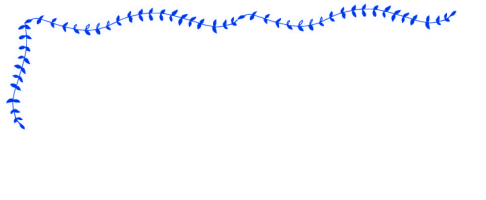 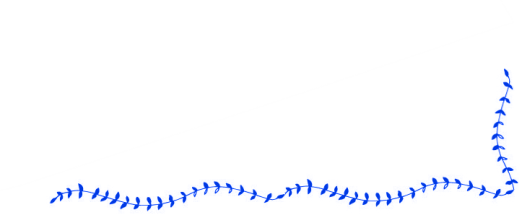 Chia
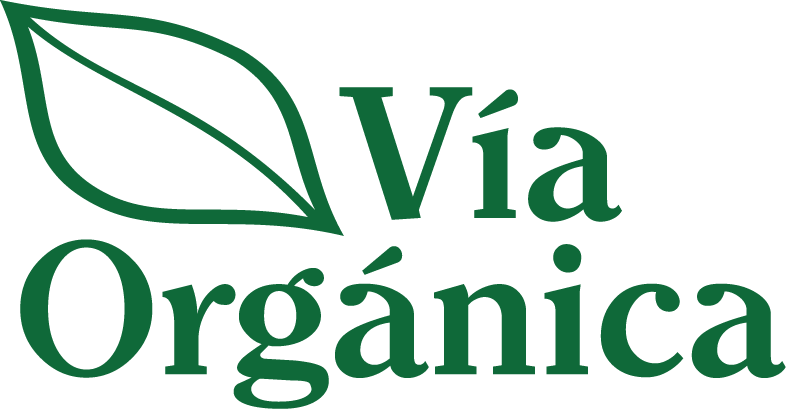 Salvia hispanica
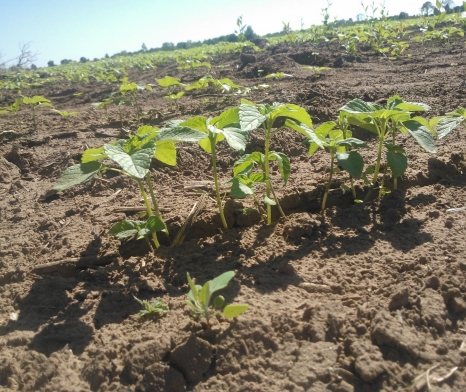 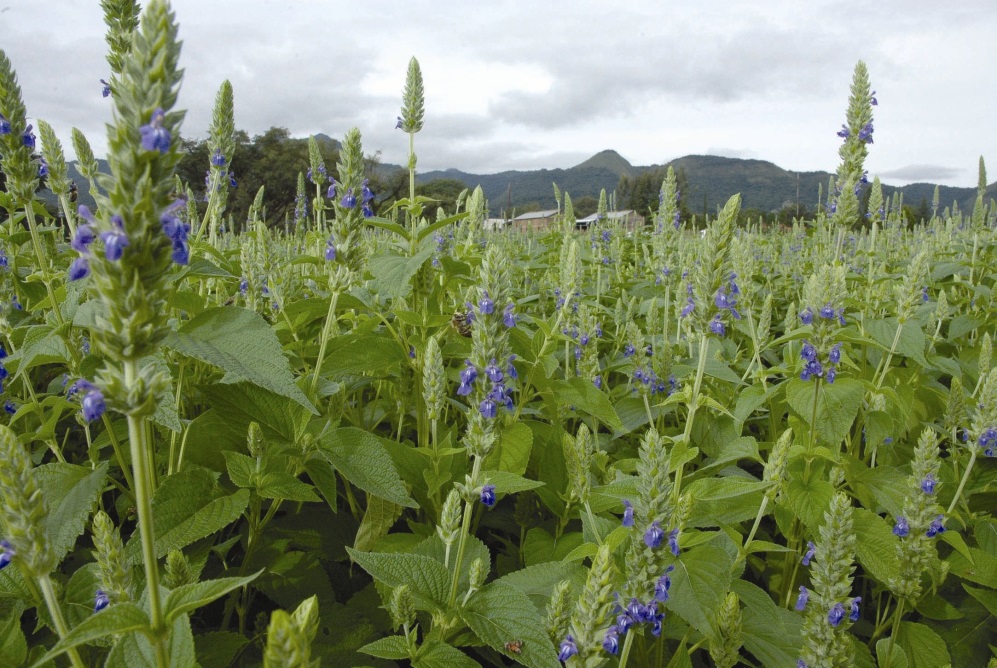 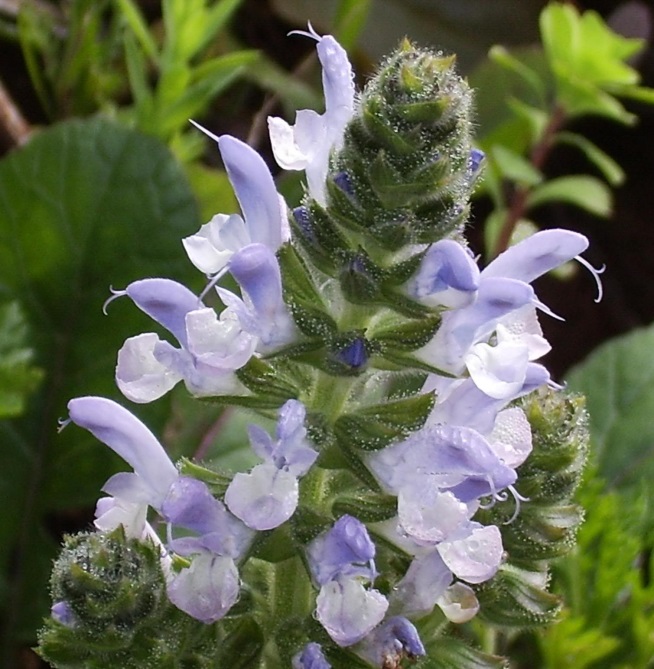 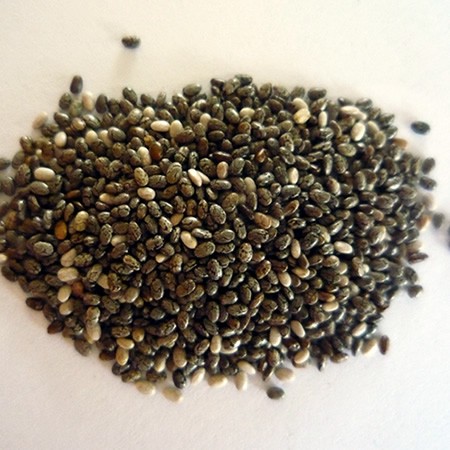 Flores
Semillas (parte comestible)
Planta
Floración
Cosechar cuando la floración esté seca al menos un 60%.
Meter la planta en un costal o bolsa de papel y cortar el tallo. 
Colgar boca abajo para que termine de secar completamente y caiga la semilla. 
Separar la semilla y guardar en un lugar fresco y seco.
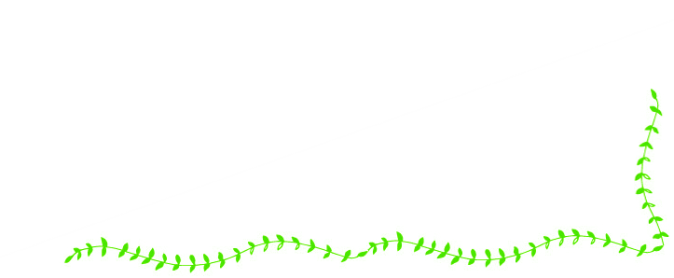 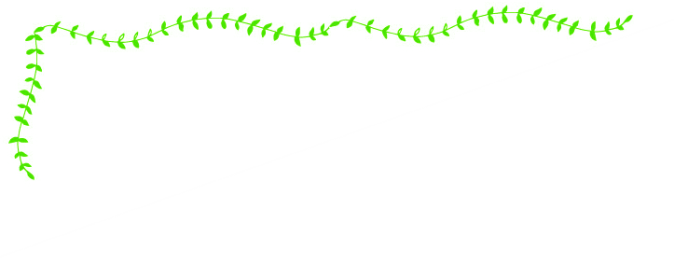 Familia: lamiacea
Chile
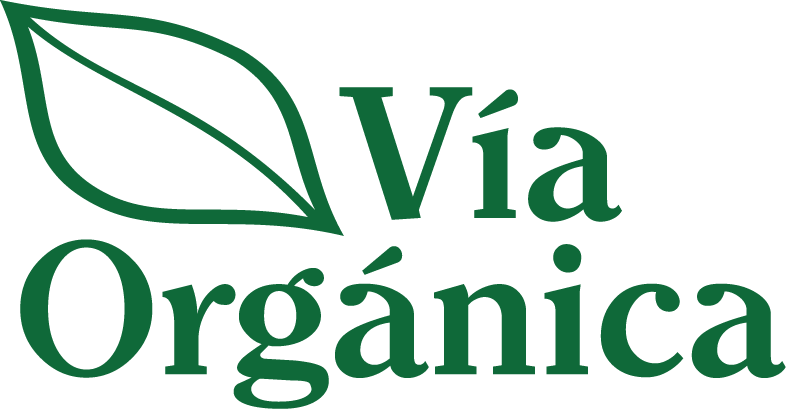 Capsicum annum
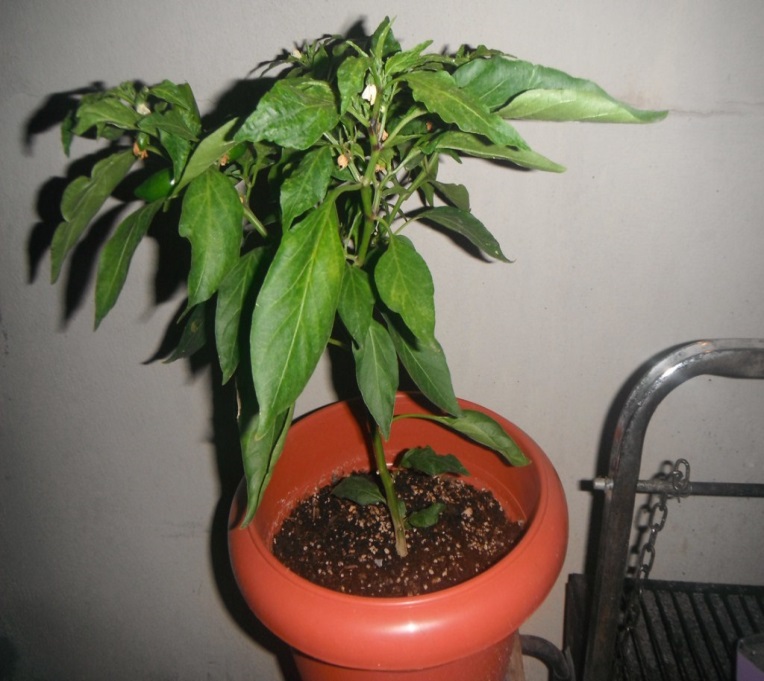 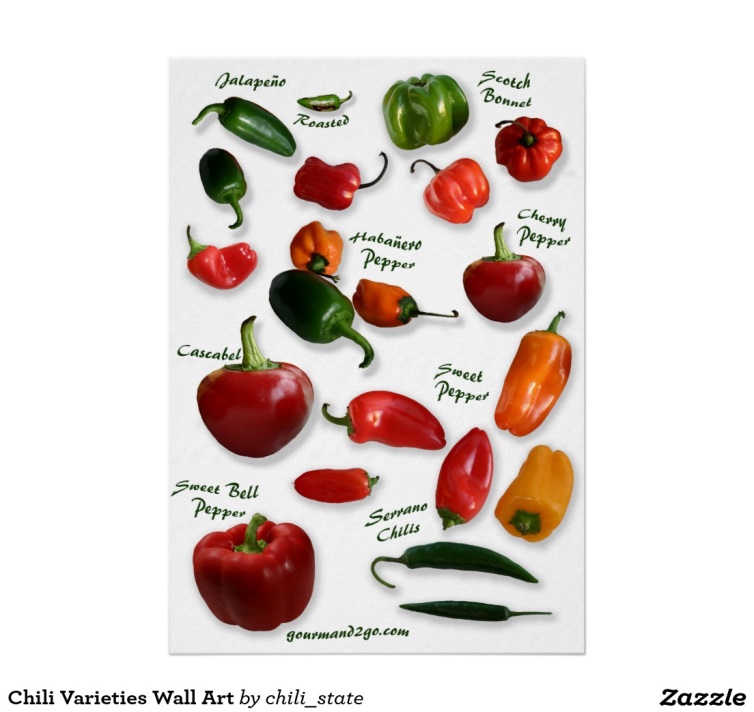 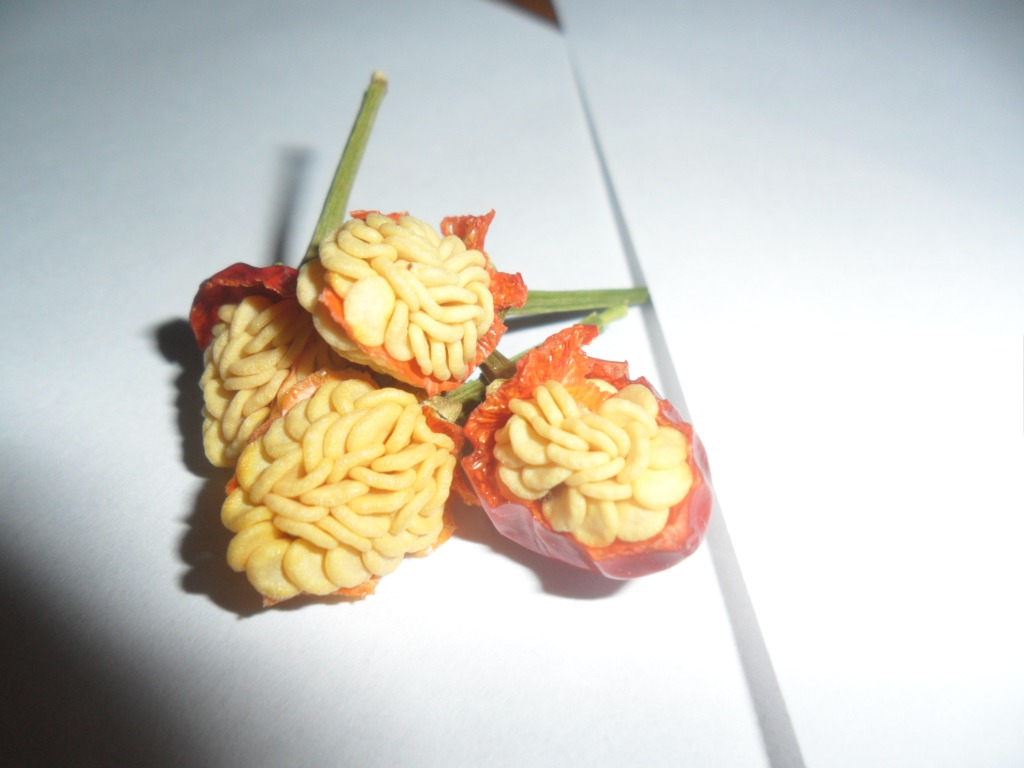 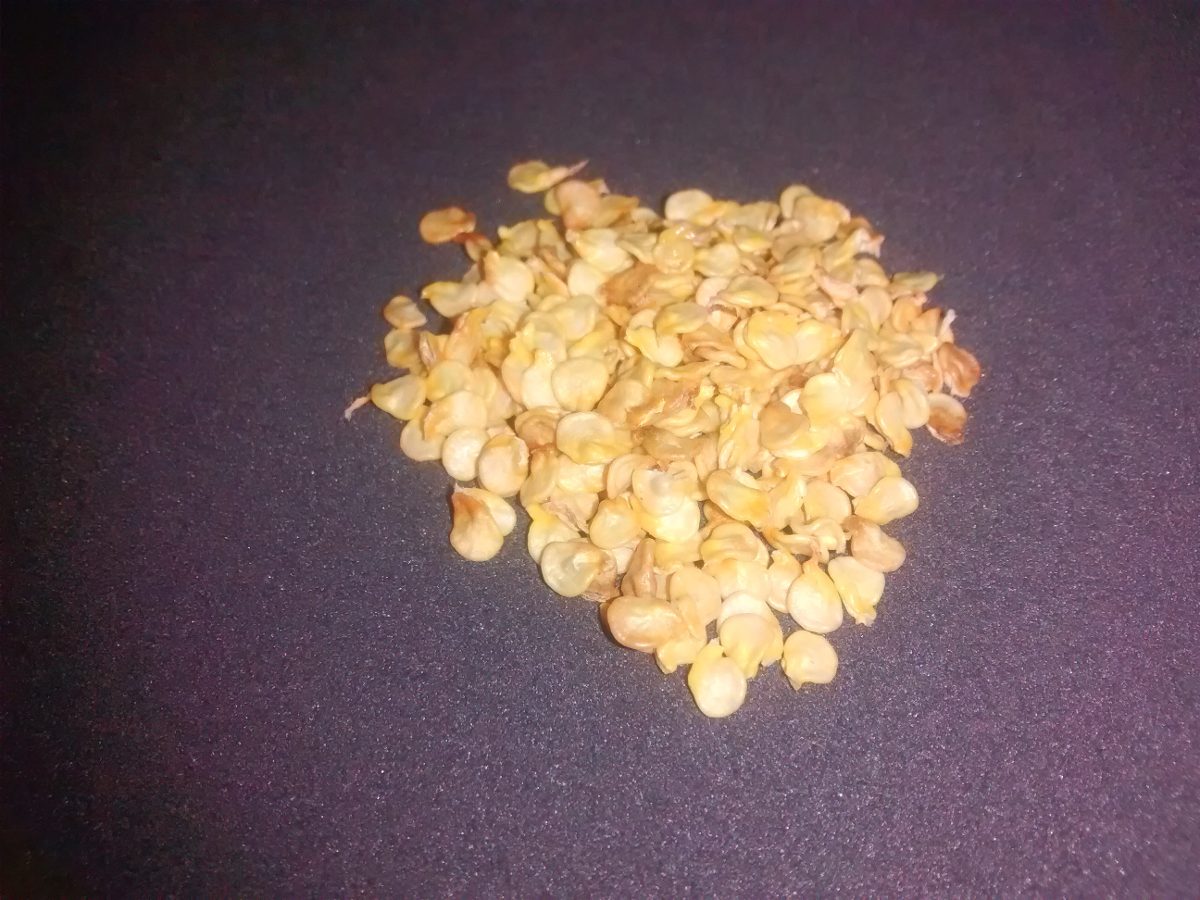 Planta
Etapa comestible
Semillas
Fruto con semillas
Autopolinización o polinización cruzada
Aislamiento entre variedades de mínimo 150m.
Recolectar el fruto completamente maduro y cortarlo para separar las semillas. 
Secar las semillas completamente en un lugar fresco, sombreado y seco. 
Utilizar guantes para trabajar con chiles picantes.
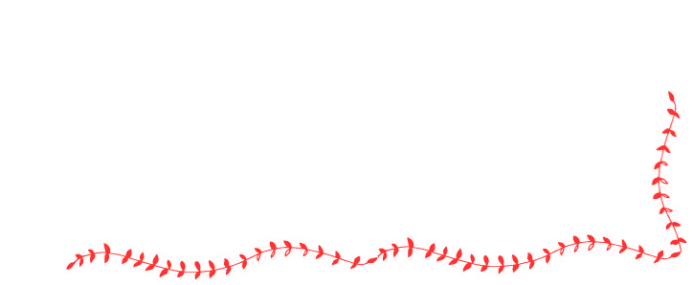 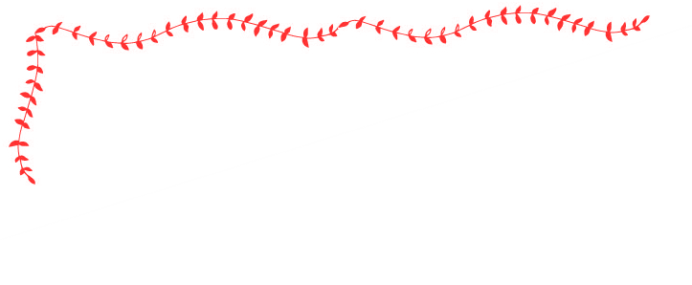 Familia: Solanacea
Jitomate
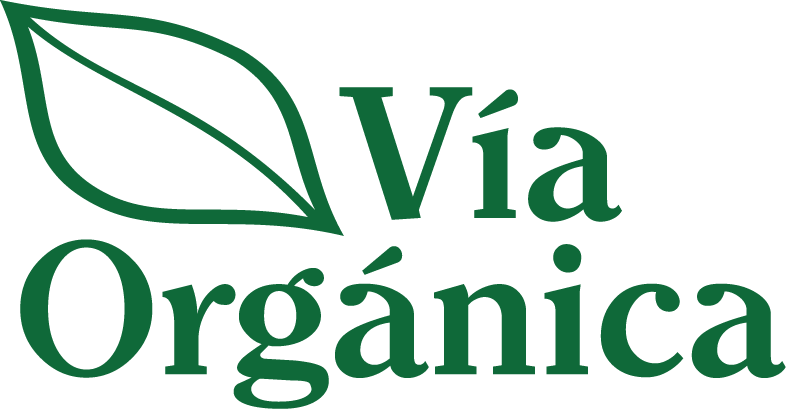 Solanum lycopersicum
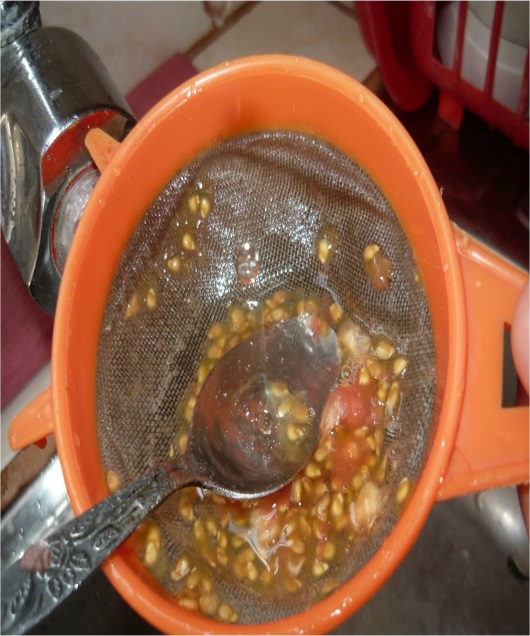 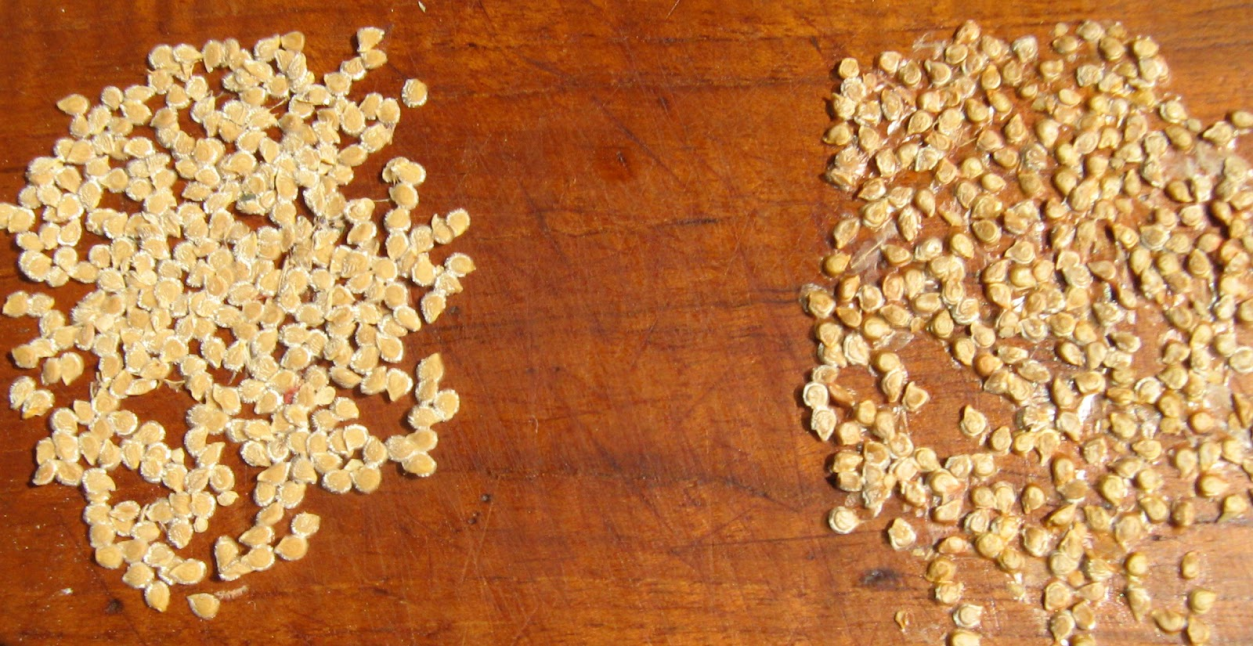 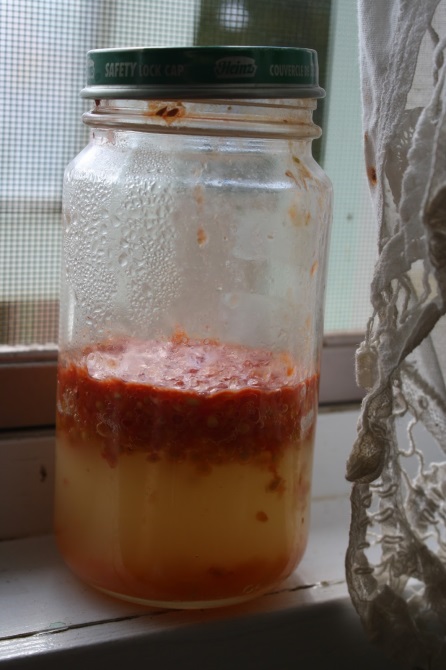 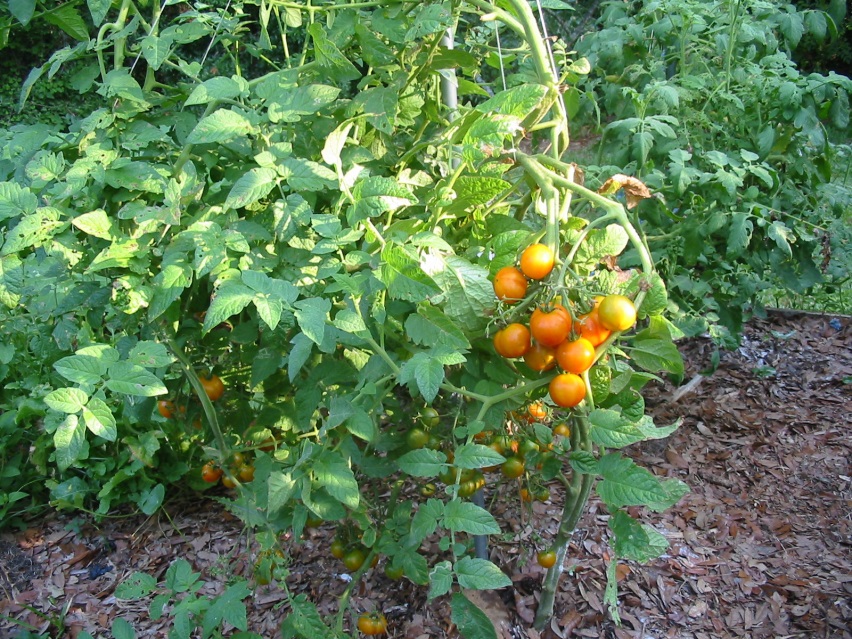 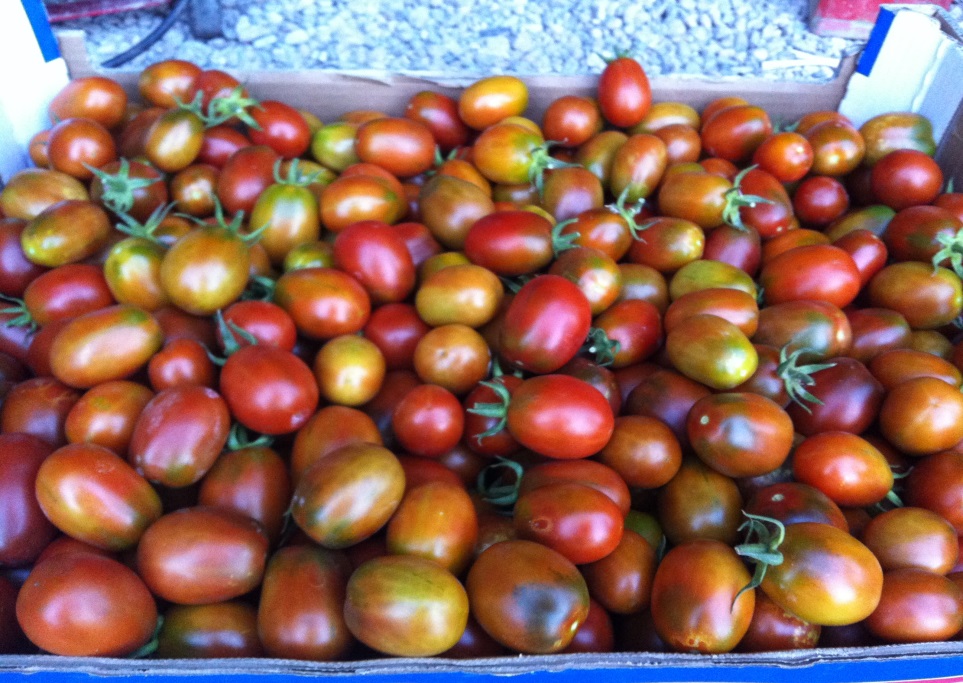 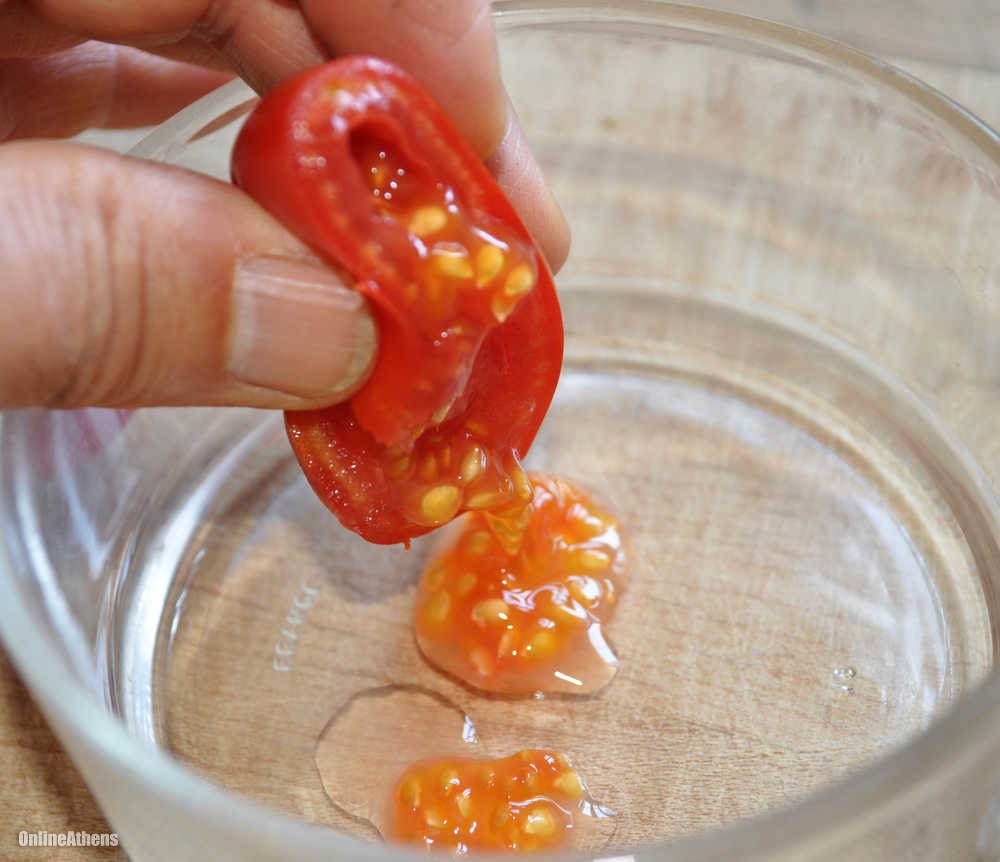 Fermentación y limpieza de semillas
Etapa comestible
Semillas
Planta
Autopolinización 
Elegir los frutos maduros para sacar semilla y colocar las semillas en un vaso con agua hasta cubrir. 
Después de unos días se formará un hongo en la parte superior. 
Limpiar con abundante agua y extender las semillas en un plato para que se sequen completamente.
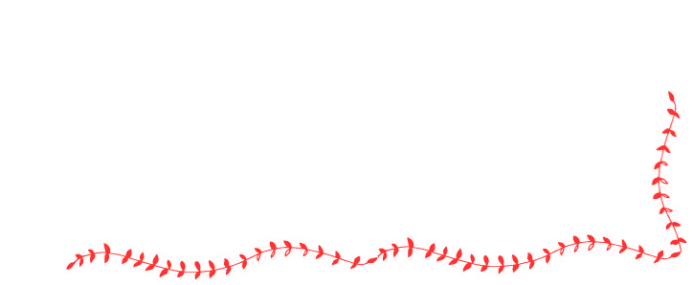 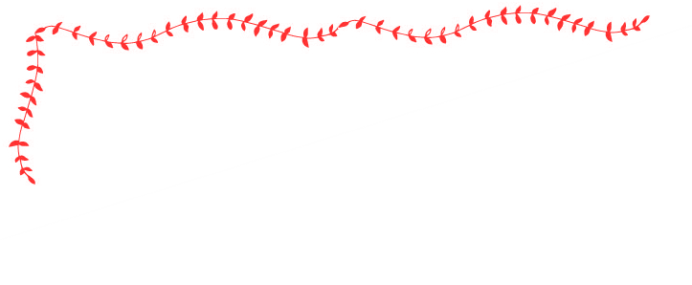 Familia: Solanacea
Cilantro
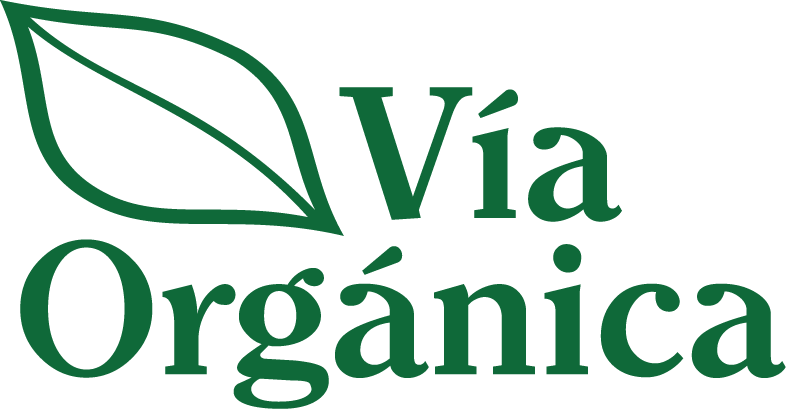 Coriandrum sativum
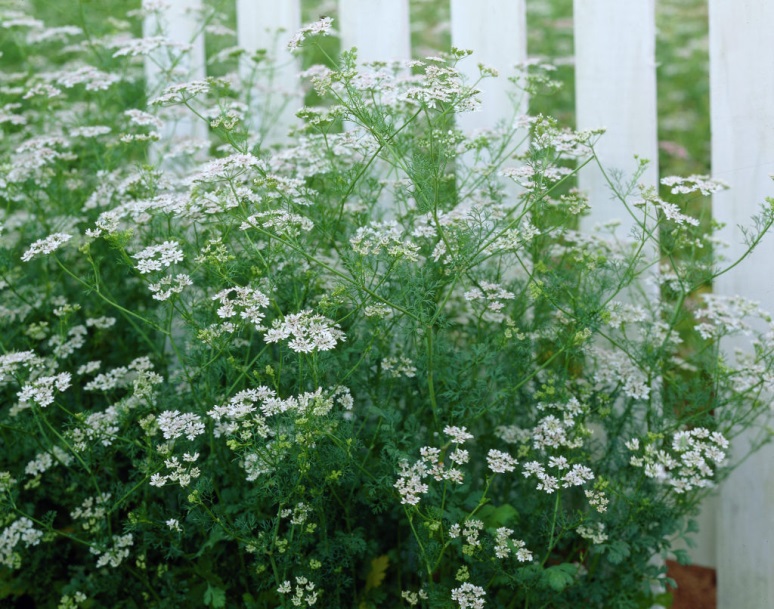 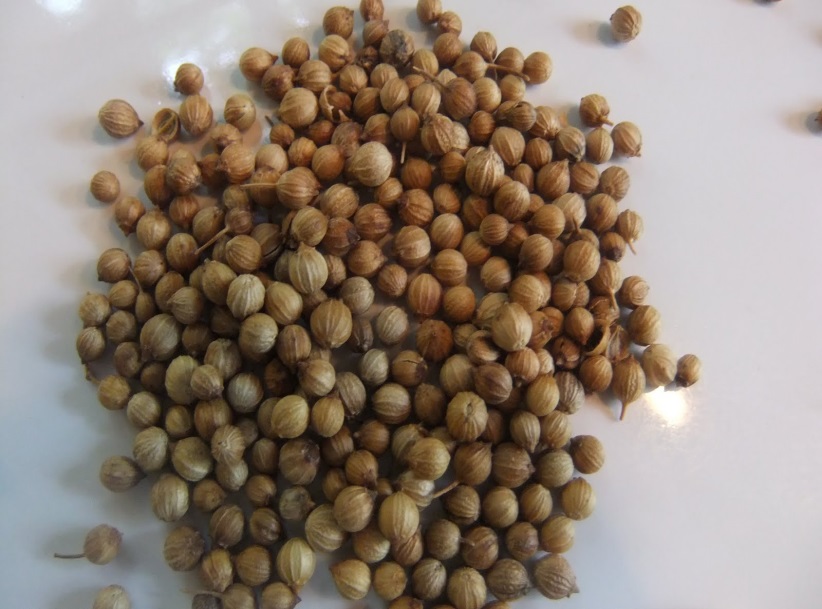 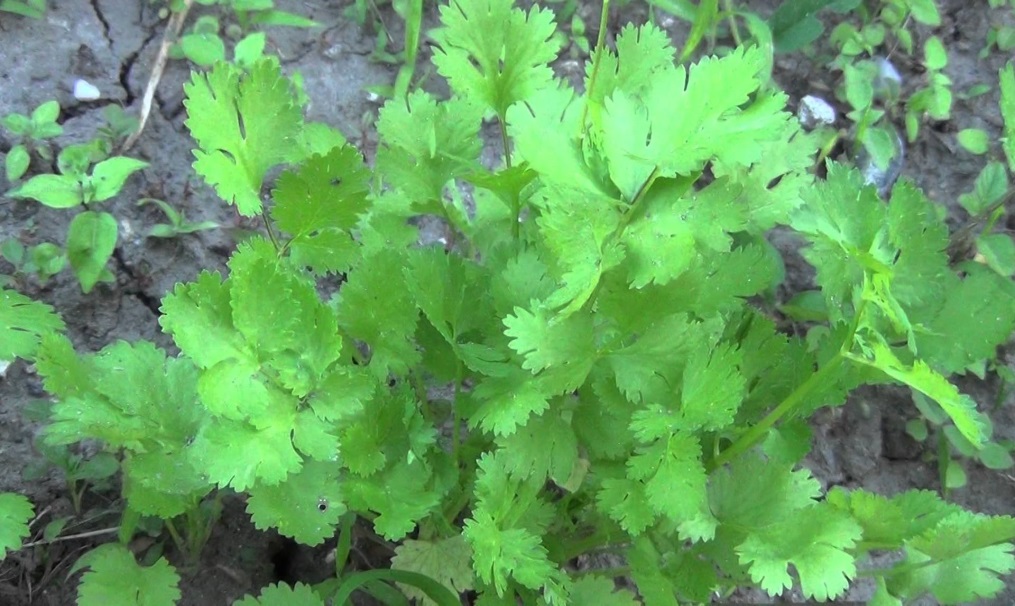 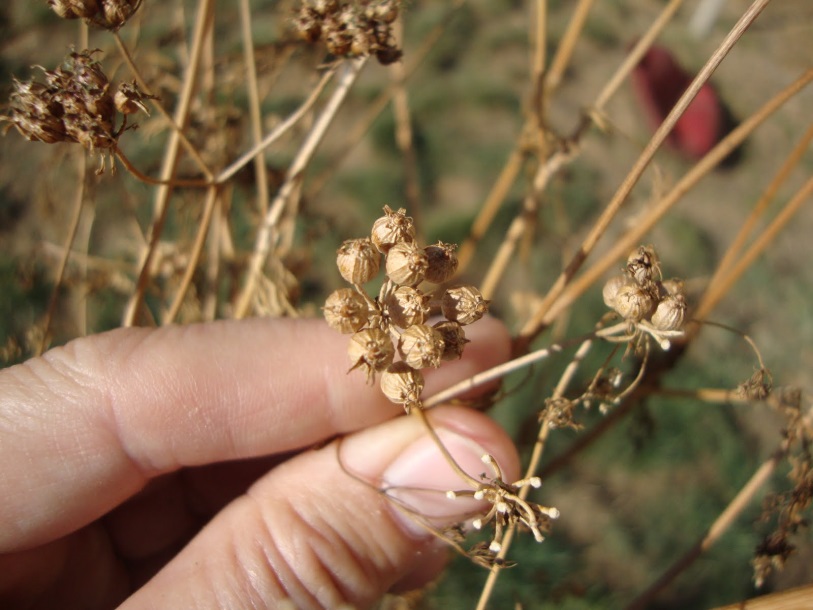 Floración
Floración seca
Planta (etapa comestible)
Semillas
Cortar los tallos florales cuando la mitad tenga una coloración gris.
Colgar los tallos boca abajo para que seque completamente.
Para limpiar la semilla, frotar los tallos suavemente.  
Limpiar la basura soplando suavemente y guardar.
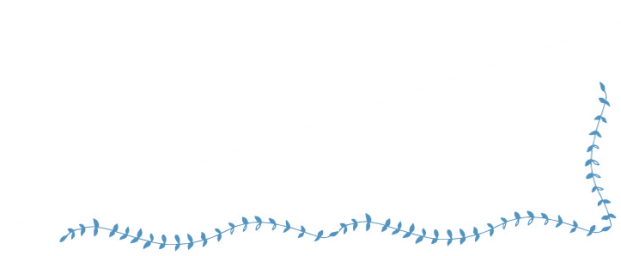 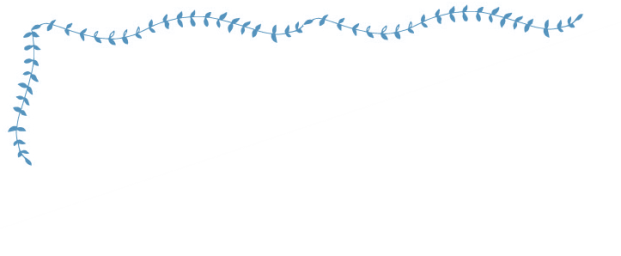 Familia: apiacea
Eneldo
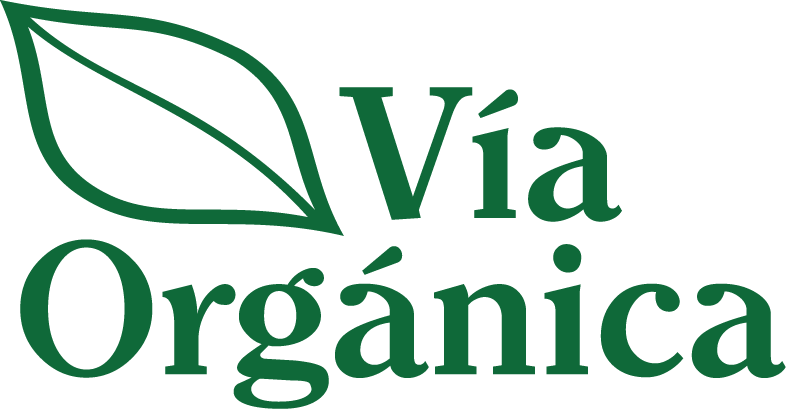 Anethum graveolens
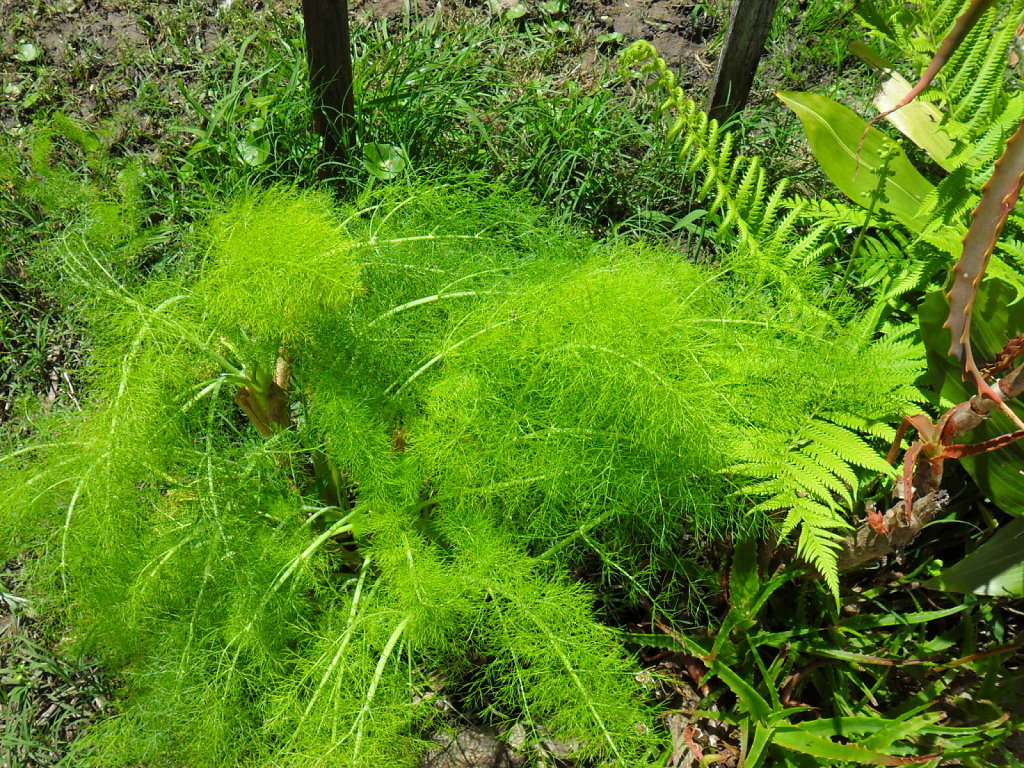 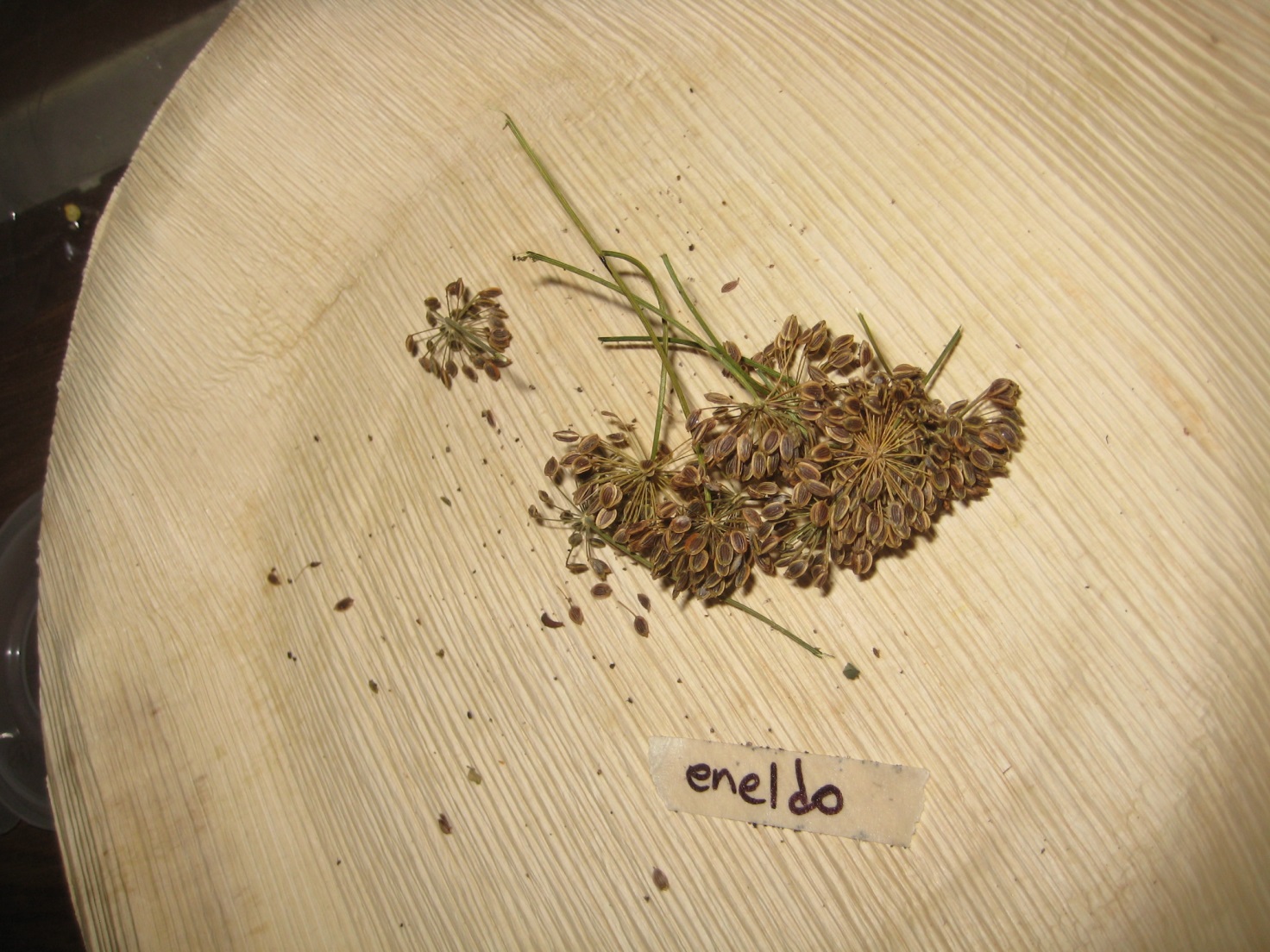 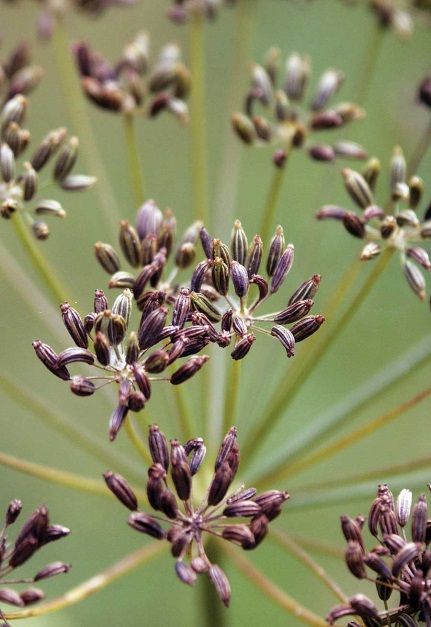 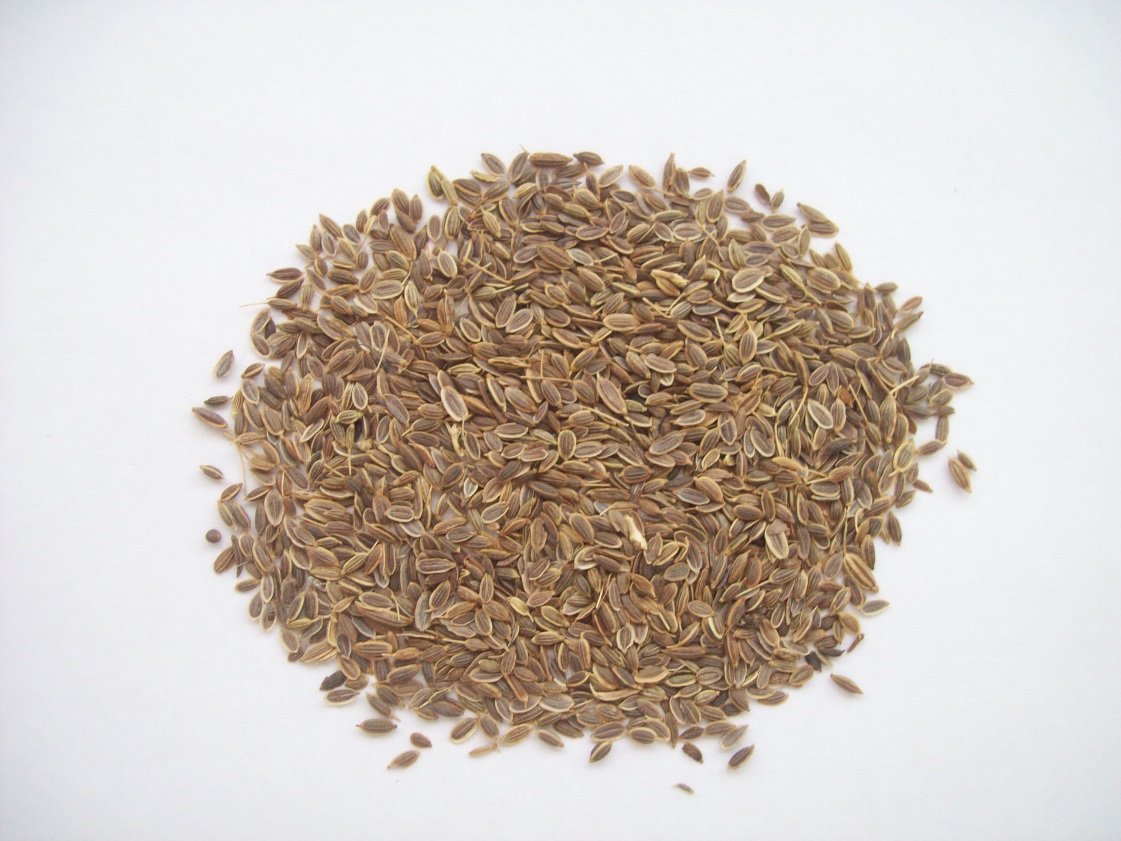 Planta (etapa comestible)
Floración
Floración seca
Semillas
Cortar los tallos florales cuando la mitad tenga una coloración gris.
Colgar los tallos boca abajo para que seque completamente.
Para limpiar la semilla, frotar los tallos suavemente.  
Limpiar la basura soplando suavemente y guardar.
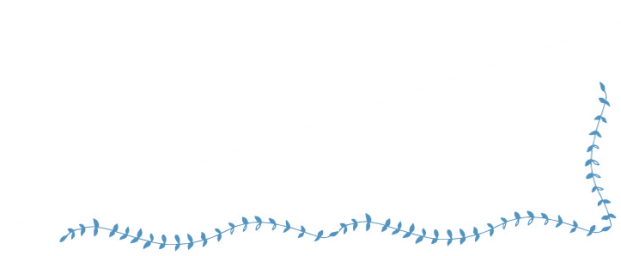 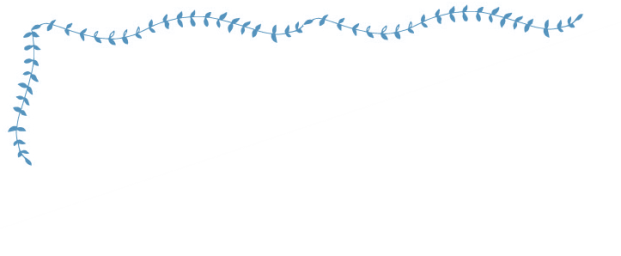 Familia: apiacea
Hinojo
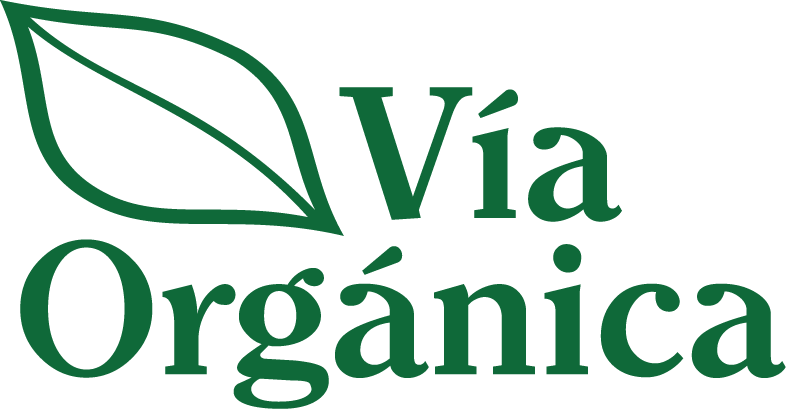 Foeniculum vulgare
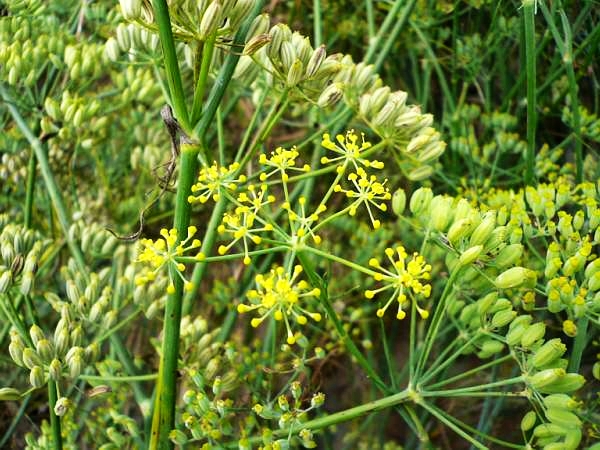 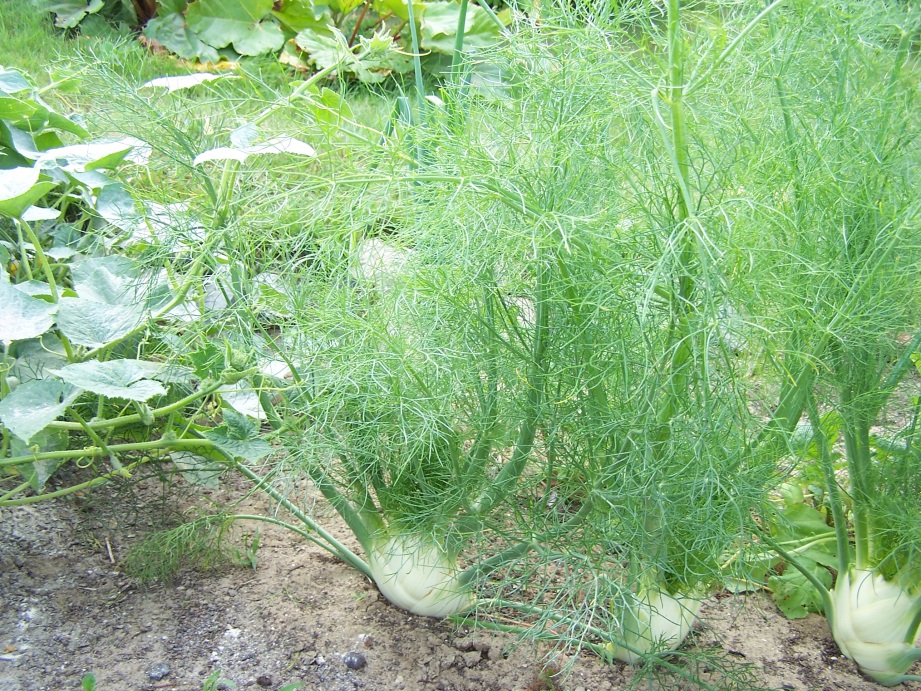 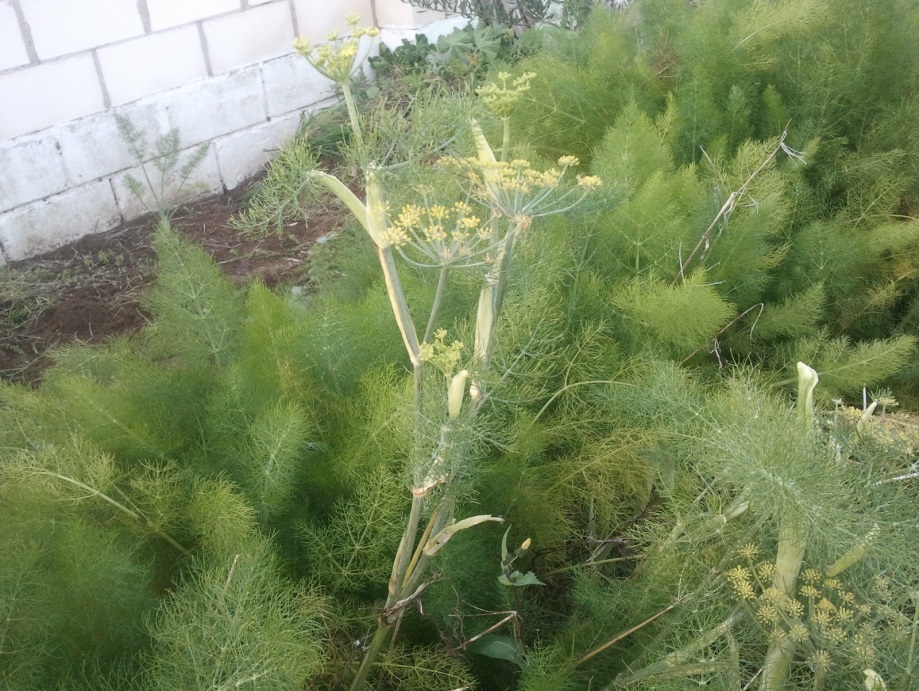 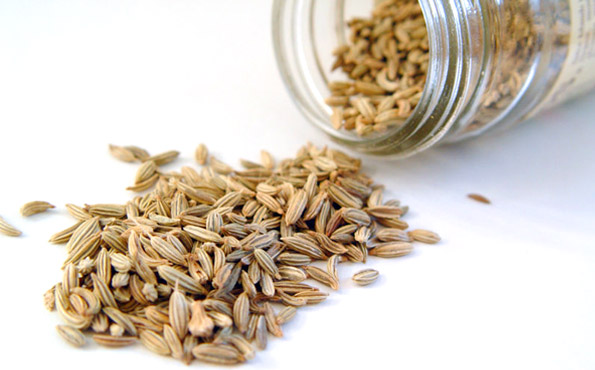 Semillas
Planta (etapa comestible)
Tallo floral
Floración
Cortar los tallos florales cuando la mitad tenga una coloración gris.
Colgar los tallos boca abajo para que seque completamente.
Para limpiar la semilla, frotar los tallos suavemente.  
Limpiar la basura soplando suavemente y guardar.
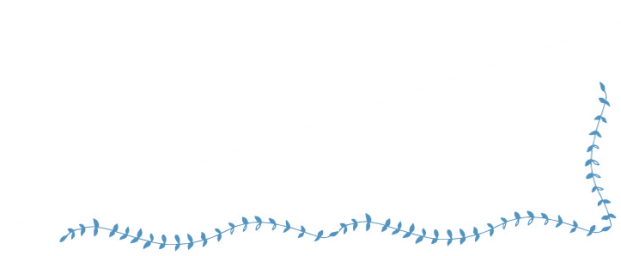 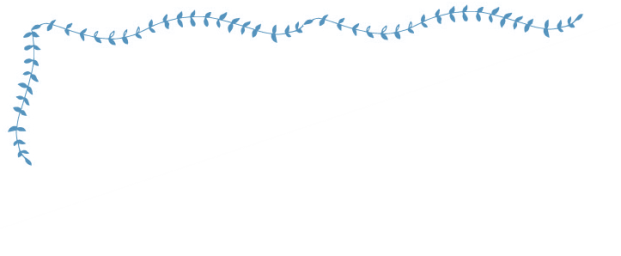 Familia: apiacea
Perejil
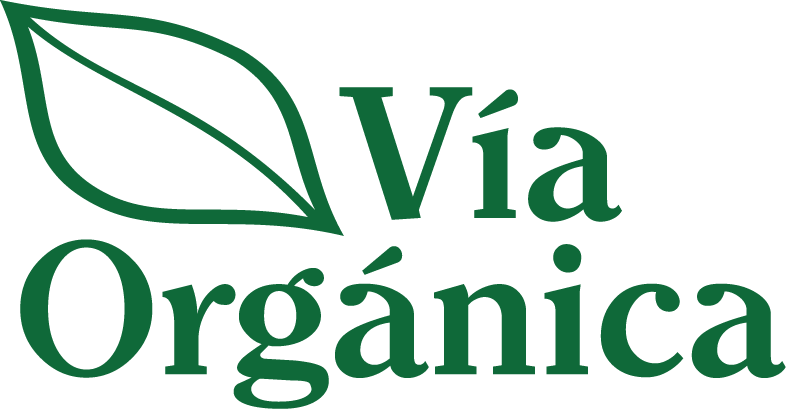 Petroselinum crispum
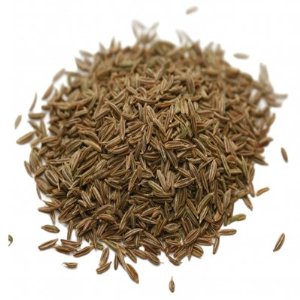 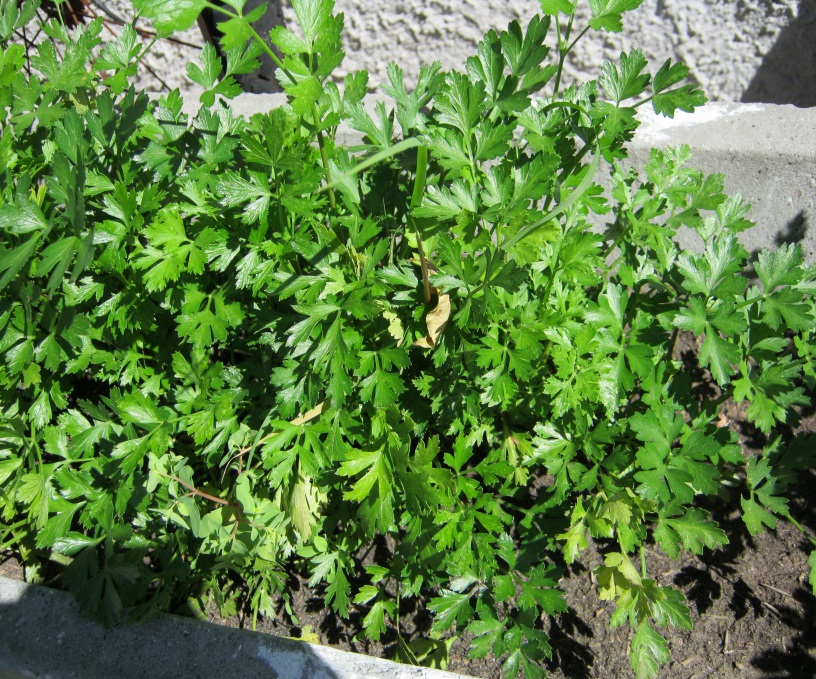 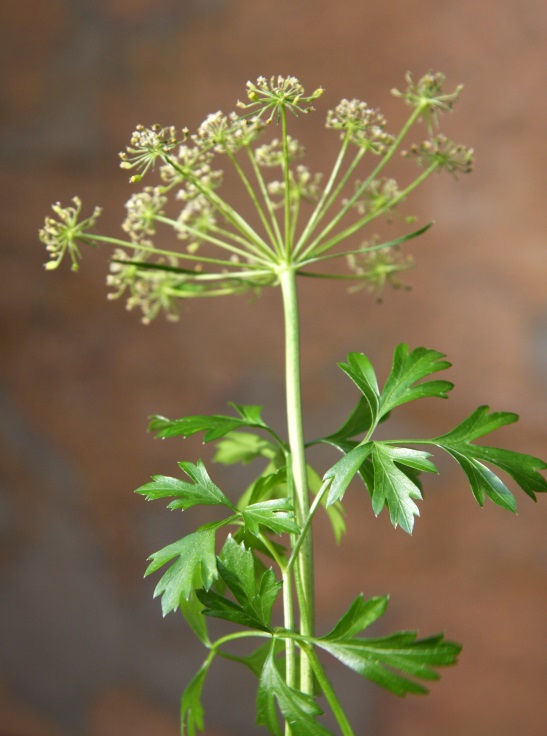 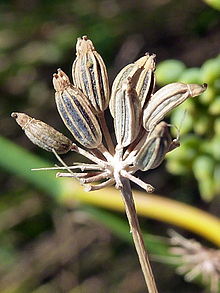 Semillas
Planta (etapa comestible)
Floración
Tallo floral
Polinización cruzada.
Aislamiento entre variedades; 150m.
Cortar los tallos florales cuando comiencen a secarse y colgar los tallos boca abajo para que seque completamente. Para limpiar la semilla, frotar los tallos suavemente.  
Limpiar la basura soplando suavemente y guardar.
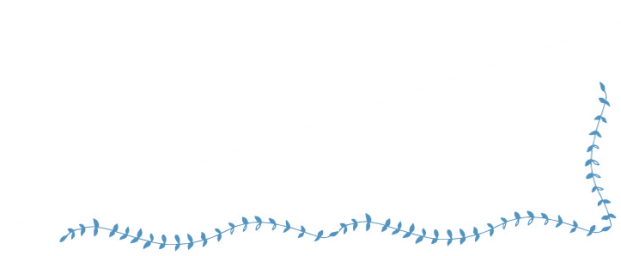 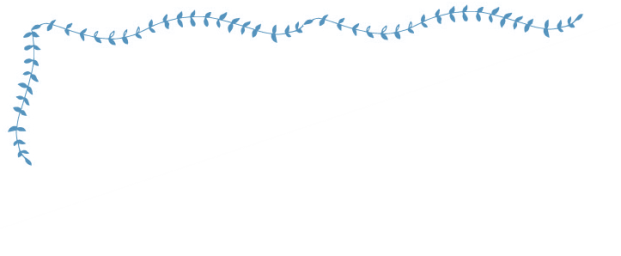 Familia: apiacea
Zanahoria
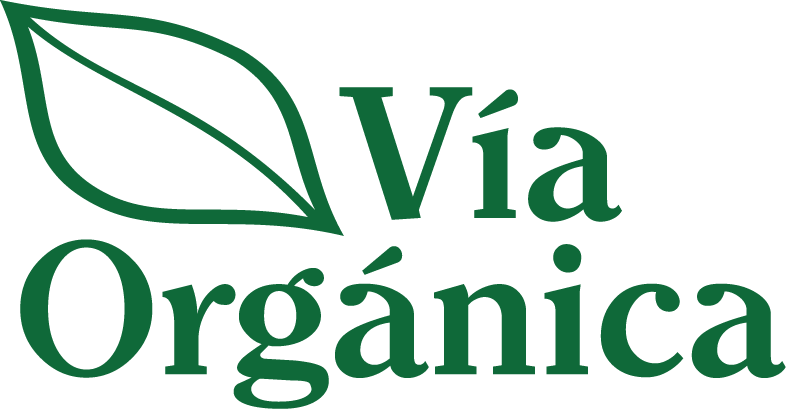 Daucus carota
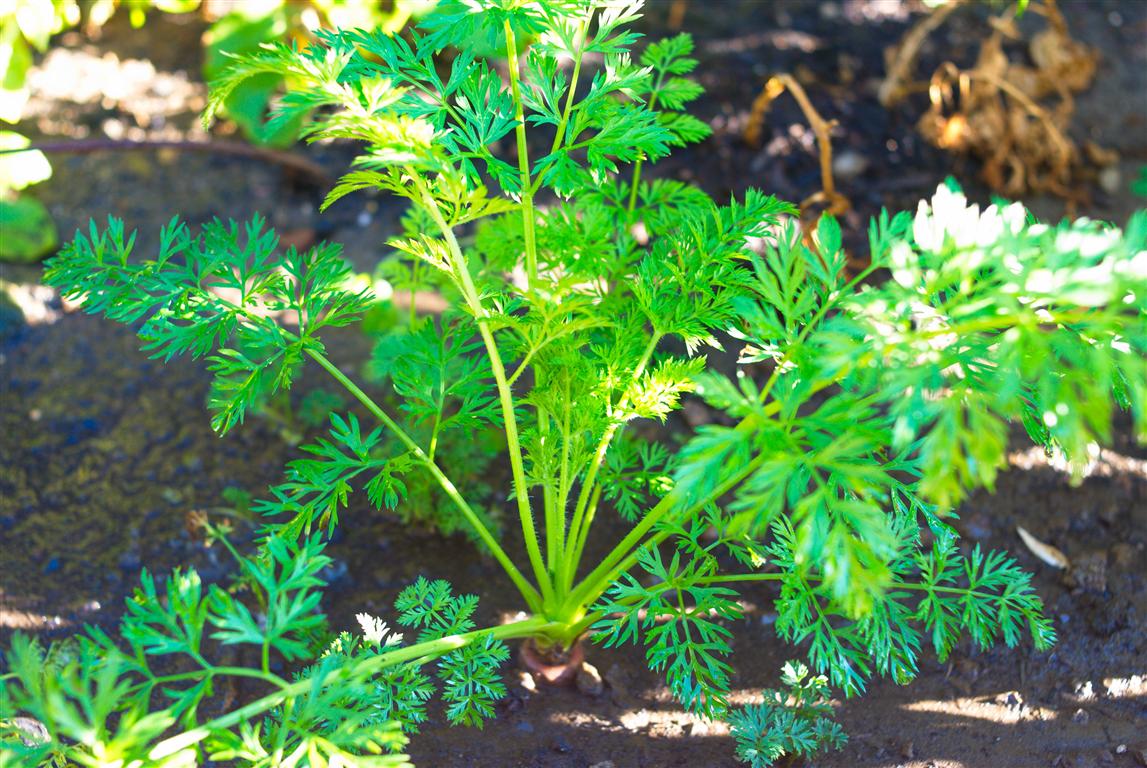 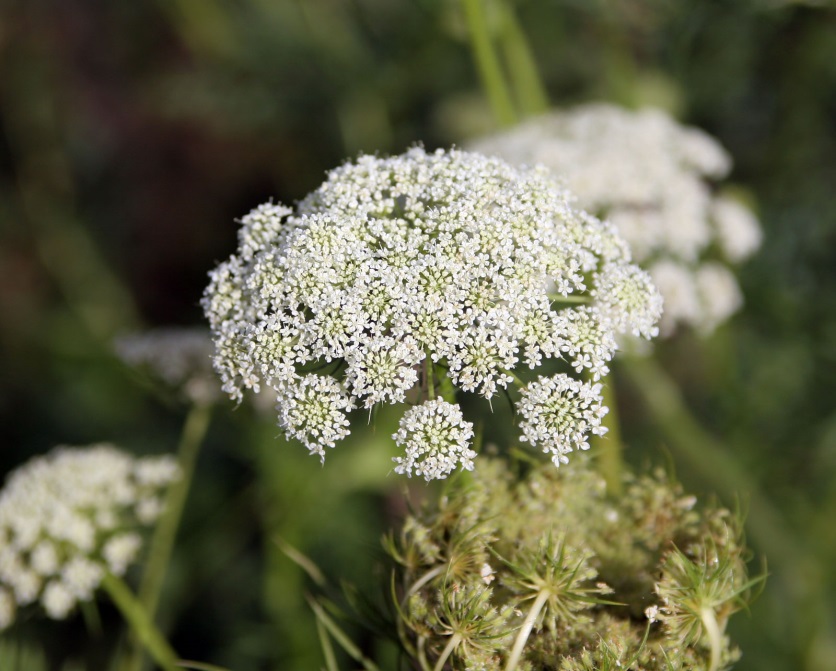 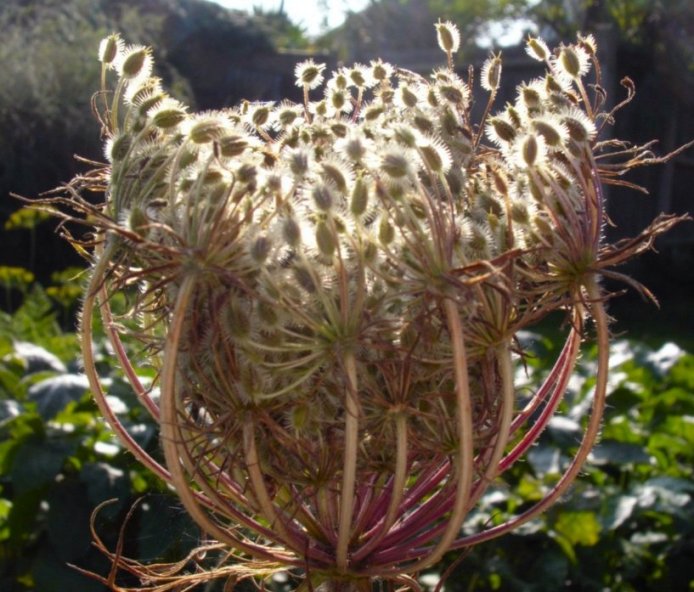 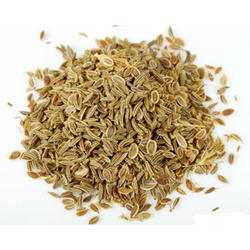 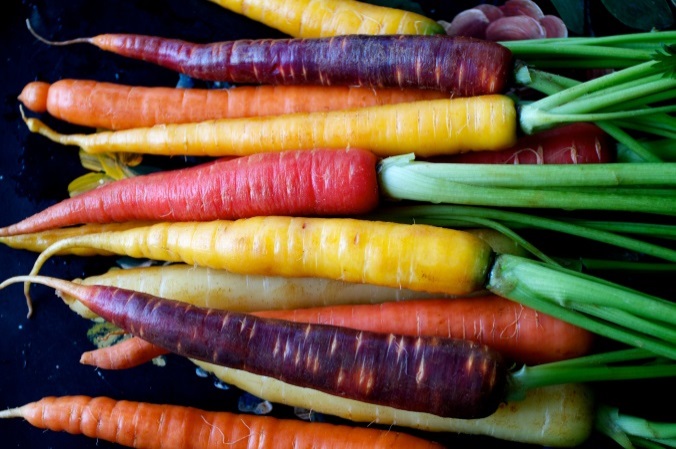 Tallo floral
Floración
Semillas
Planta
Etapa comestible
Polinización cruzada.
Aislamiento entre variedades; 300m.
Cortar los tallos florales cuando comiencen a secarse y colgarlos boca abajo en bolsas de papel.
Las semillas son pequeñas, frotar los tallos suavemente para liberarlas.
Terminar de limpiar la basura soplando suavemente y guardar.
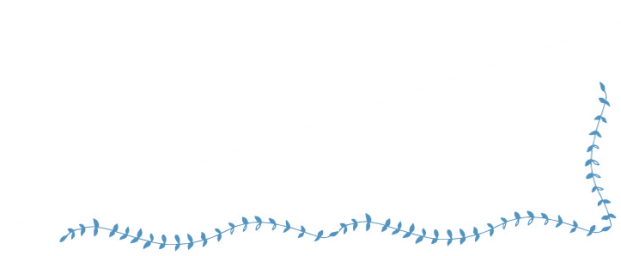 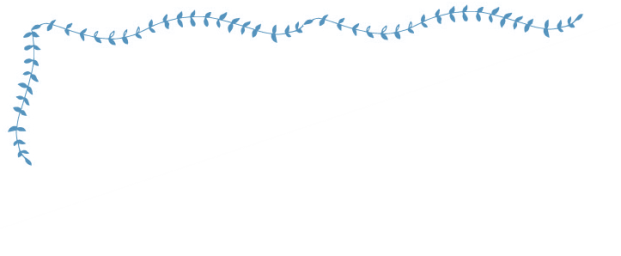 Familia: apiacea